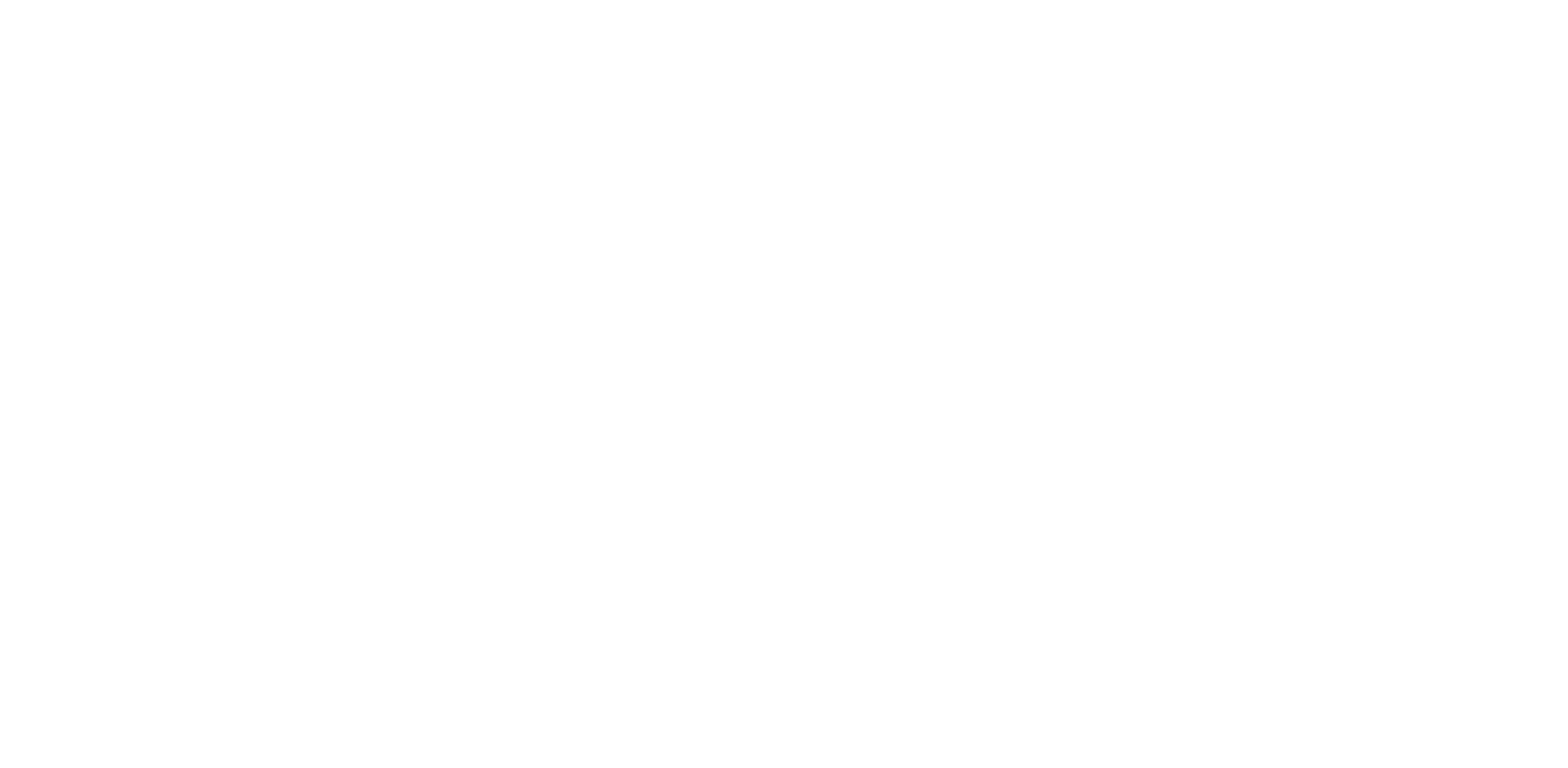 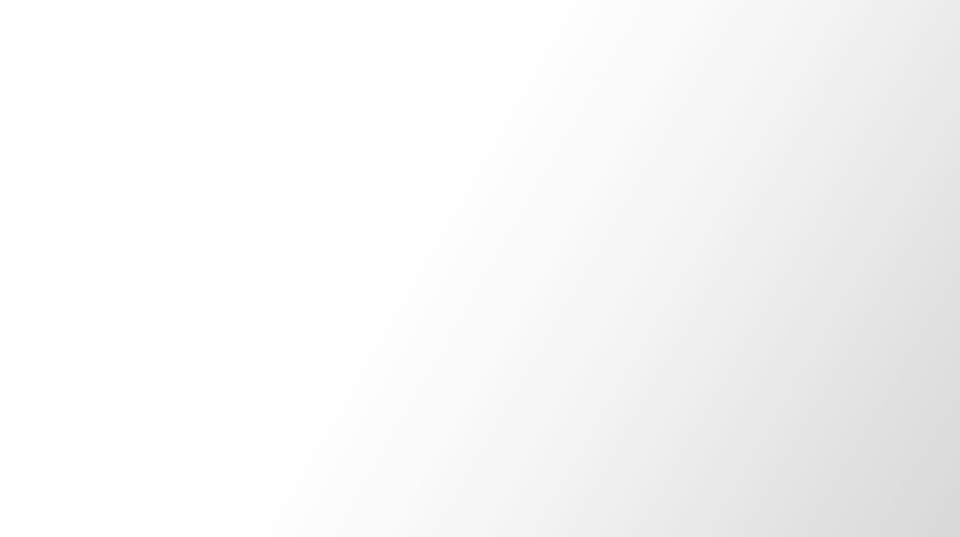 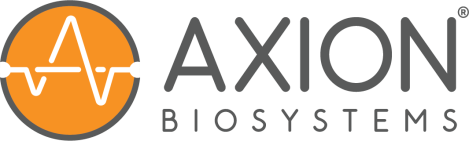 Developing the best immunotherapies  with real-time & label-free cell-based  killing assays
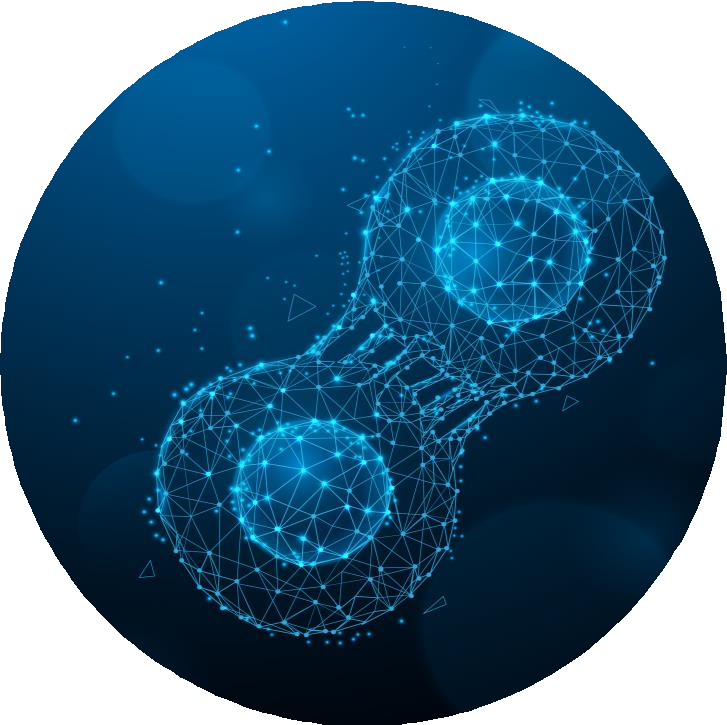 >> Ensuring biological fidelity  from Discovery to Manufacturing
Zhong Yu, PhD
Scientific Liaisons Manager
zyu@axionbio.com
Immunotherapy has changed how we intervene in disease
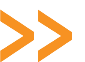 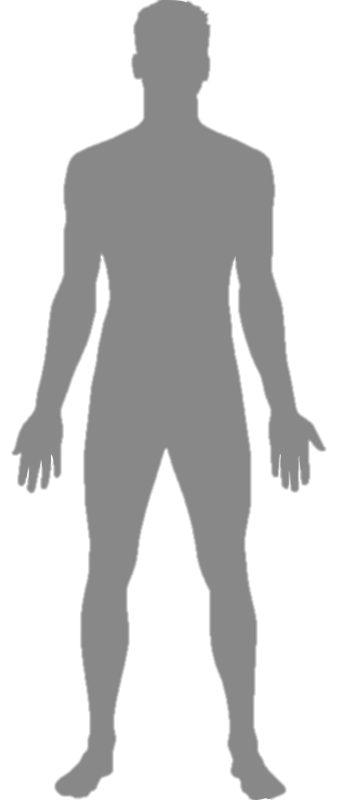 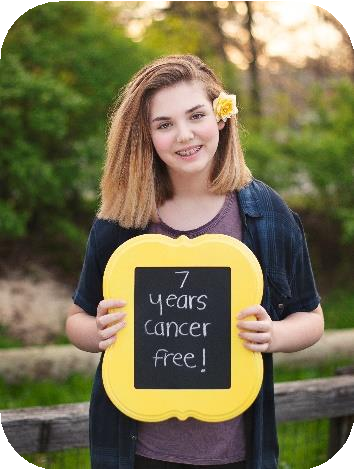 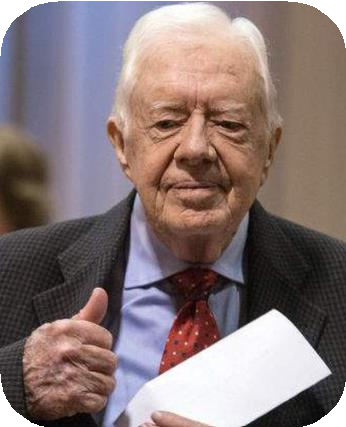 Therapeutic  vaccination
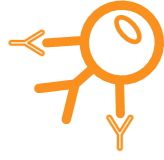 Checkpoint  inhibitors
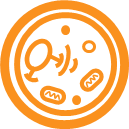 Adoptive cell
transfer
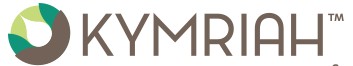 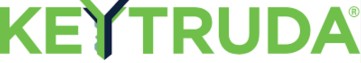 Imagine  Explore  Discover
axionbio.com
2
Cell therapy has great potential but has its limitations
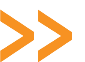 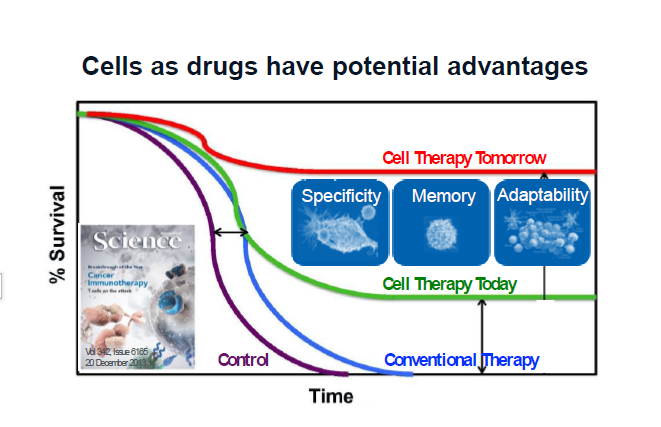 Cells as drugs have potential advantages
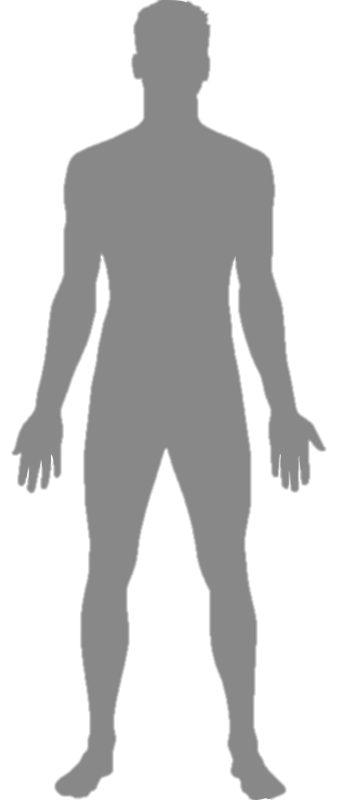 Therapeutic  vaccination
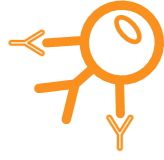 Checkpoint  inhibitors
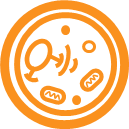 High demand for:
Real-time, kinetic measures of living cells
Non-perturbing, label-free detection
Adoptive cell
transfer
 More predictive live-cell in vitro assays
Manufacturing standards for cell & gene therapeutics
Closed systems with easy, digital tools
 Ensuring biological fidelity from  Discovery to Manufacturing
Imagine  Explore  Discover
axionbio.com
3
Cell analytics will span the precision medicine value chain
To achieve biological fidelity, non-perturbing analytics are needed to monitor and control the entire process
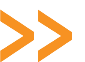 Need for cell analytical solutions
Live-cell analytical ecosystem
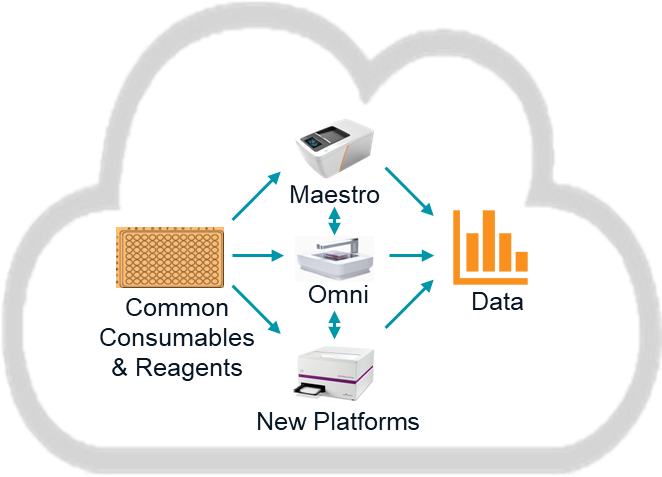 Cell Research, Discovery, Development
Analytics
Sourcing
Analytics
Processing
Analytics
Culture
Analytics
Analysis
Outcome
Cell Production
Analytics		Analytics	Analytics  Processing	Production Release Testing
Analytics
Sourcing
Outcome
Value
Confidence in outcomes facilitates decision making
Maintains biological fidelity from discovery to  manufacturing
Reduces sample preparation & experimental variabilibily
Streamlines data analysis and comparability of data
Gap
Real-time, kinetic measures of living cells
Non-perturbing, label-free detection
Manufacturing standards for cell & gene therapeutics
Closed systems with easy, digital tools for data analysis
Imagine  Explore  Discover
axionbio.com
4
Label free, data rich, functional assays
Discover and follow the biology from milliseconds to months
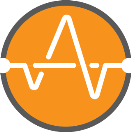 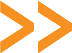 Maestro Z Impedance
AxIS Software
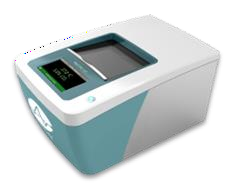 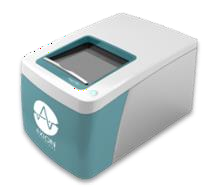 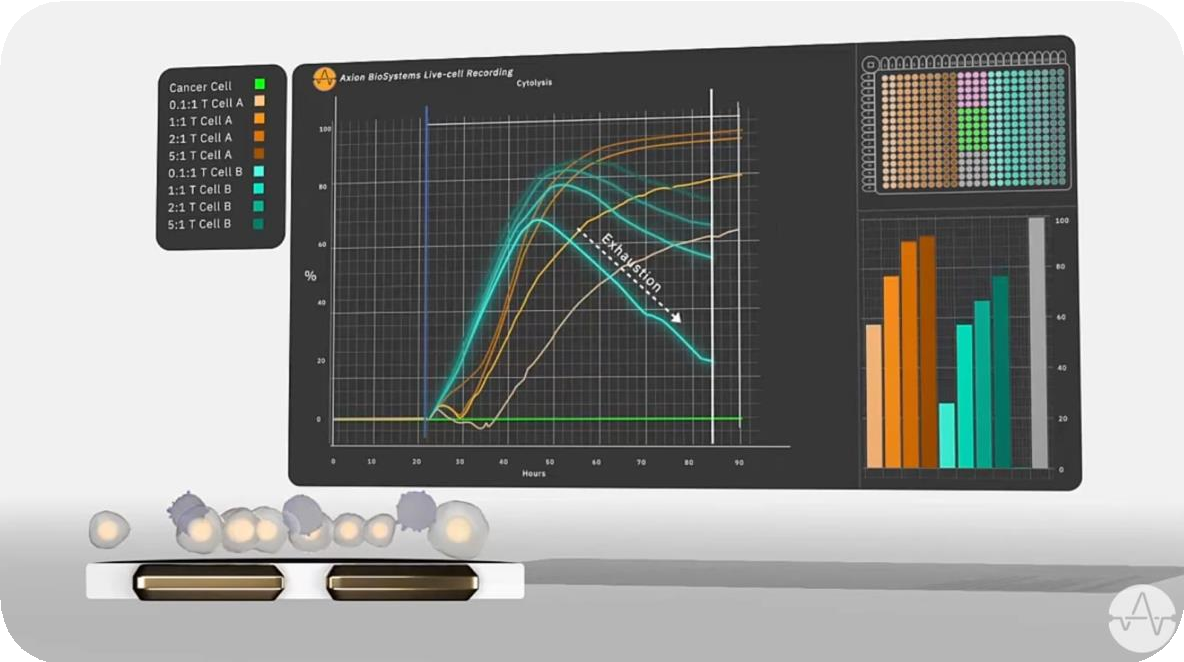 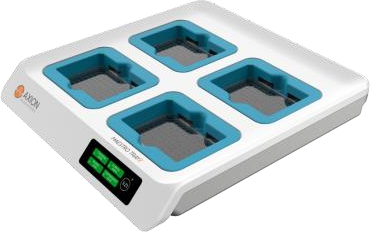 Maestro MEA
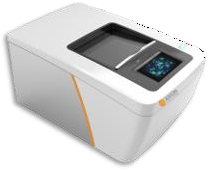 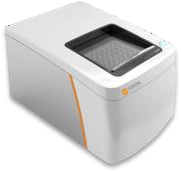 Label free does not impact biology, no optimization of labels, dyes or incubation time required
Imagine  Explore  Discover
axionbio.com	6
Neural analysis: live neurons in action
Fast, easy, and relevant
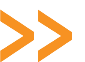 Quickly analyze  network metrics
Watch the entire plate  or a single neuron
Export tracings, raster  plots, and graphs
1
3
2
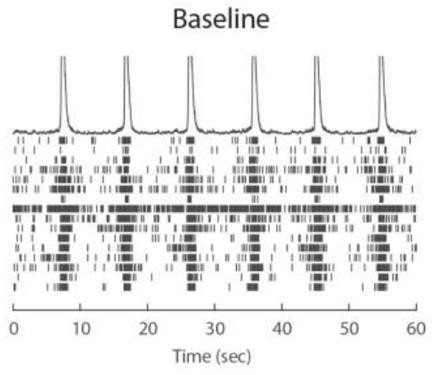 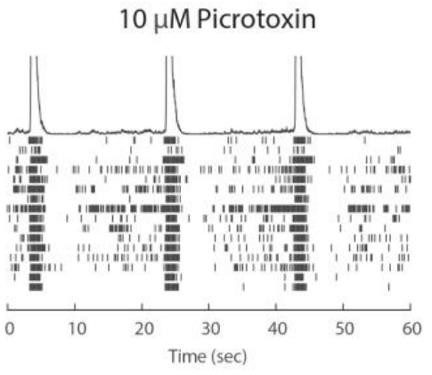 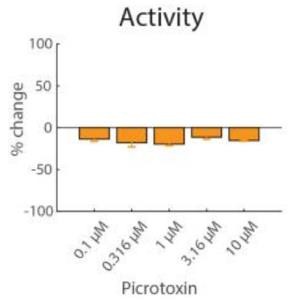 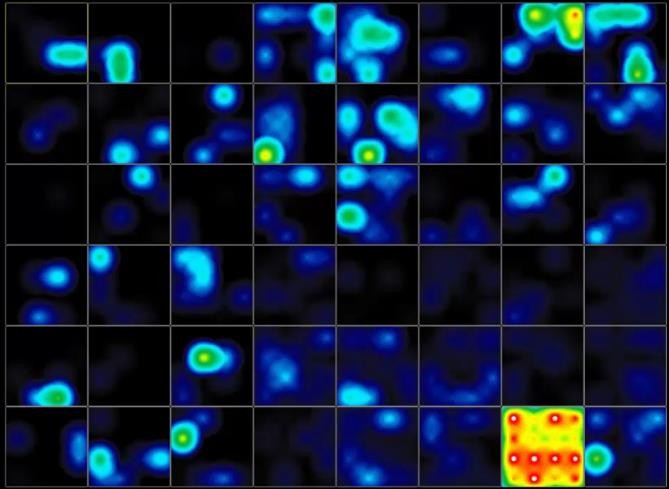 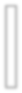 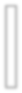 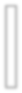 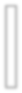 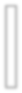 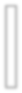 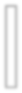 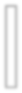 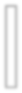 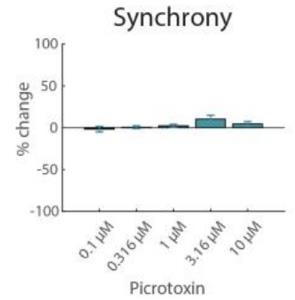 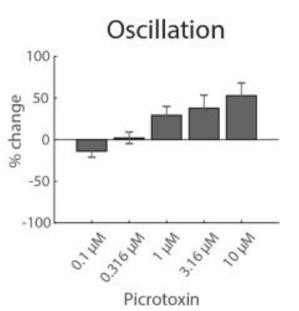 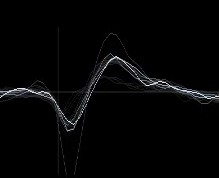 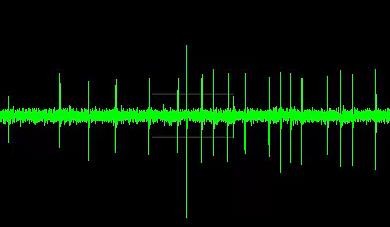 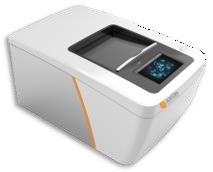 Maestro Pro and Edge
Imagine  Explore  Discover
axionbio.com	7
Impedance assay measures resistance
How does it work?
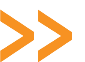 Intervention
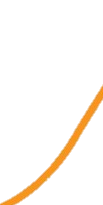 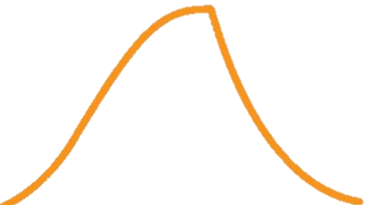 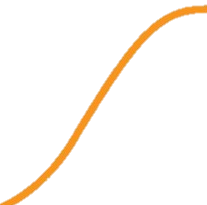 Measures resistance: how easily signal passes the
electrode-cell interface
Resistance increases as coverage and attachment  increases
Can detect:
Proliferation
Viability & cytotoxicity
Cell signaling
Cell migration
Cell-cell coupling strength (barrier function)
Resistance
(Ohms, Ω)
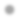 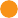 Time
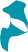 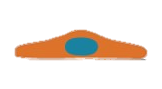 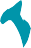 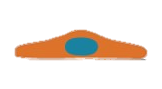 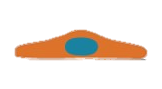 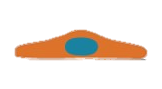 Imagine  Explore  Discover
axionbio.com	8
Impedance analysis: easy, real-time, label-free
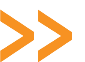 A Comparison to Traditional Assays
Plate cells	Dosing
Captures all stages of an experiment
Cell growth and death
Acute or chronic treatments
Hands-free data collection
Plate cells, add treatments, done
Label-free
Measurement does not impact biology
No optimization of labels, dyes, or  incubation times required
Cell Growth
Cell Death
0
20
40	60
Impedance Assay
80
1
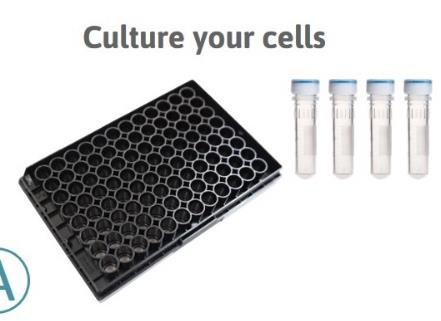 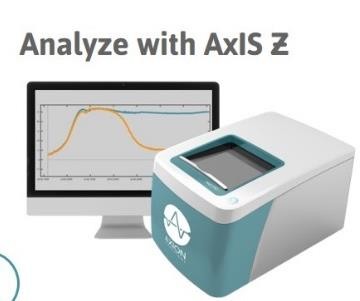 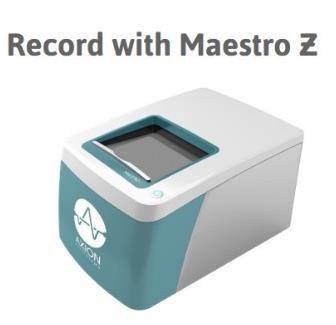 2
3
Imagine  Explore  Discover
axionbio.com	9
Impedance analysis: simple setup and data analysis
Easy interface for data rich experiments
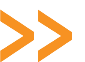 Fully interactive  display results
Export plots to Excel  with data-linked charts
Plate maps track
conditions and controls
3
2
1
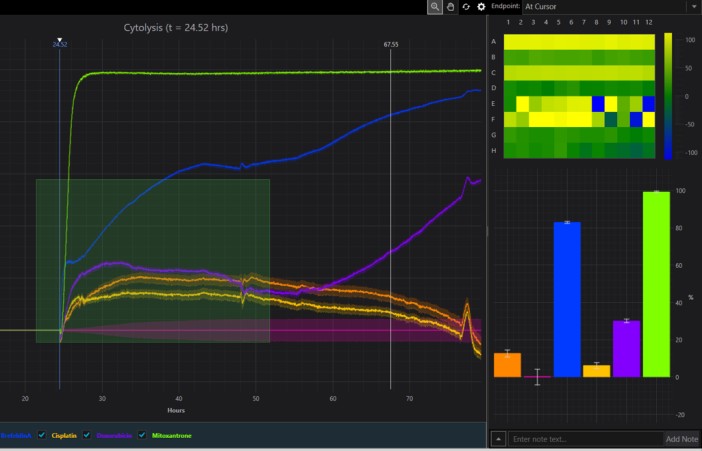 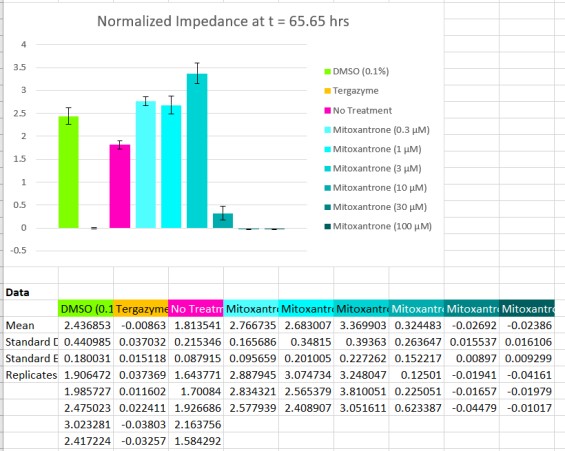 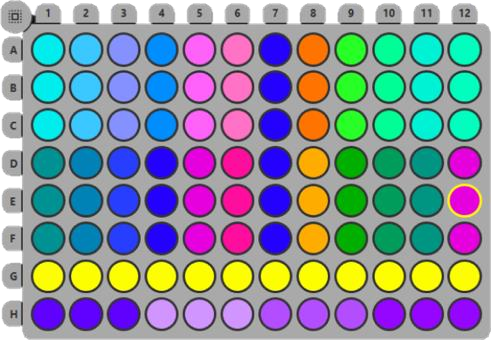 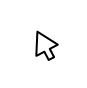 Imagine  Explore  Discover
axionbio.com	10
Assessing effectiveness of CAR T cell costimulatory domains
SKOV3 Ovarian adenocarcinoma target cell: 41BB vs CD28
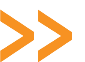 Cytolysis
Cytolysis at t = 99 hrs
100
100
80
80
60
60
%
%
40
40
20
20
0
0
100
Hours
0
50
150
HER2-targeted CAR T cells
Unpublished results
Imagine  Explore  Discover
axionbio.com	12
NK cell antibody-dependent cellular cytotoxicity (ADCC)
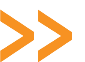 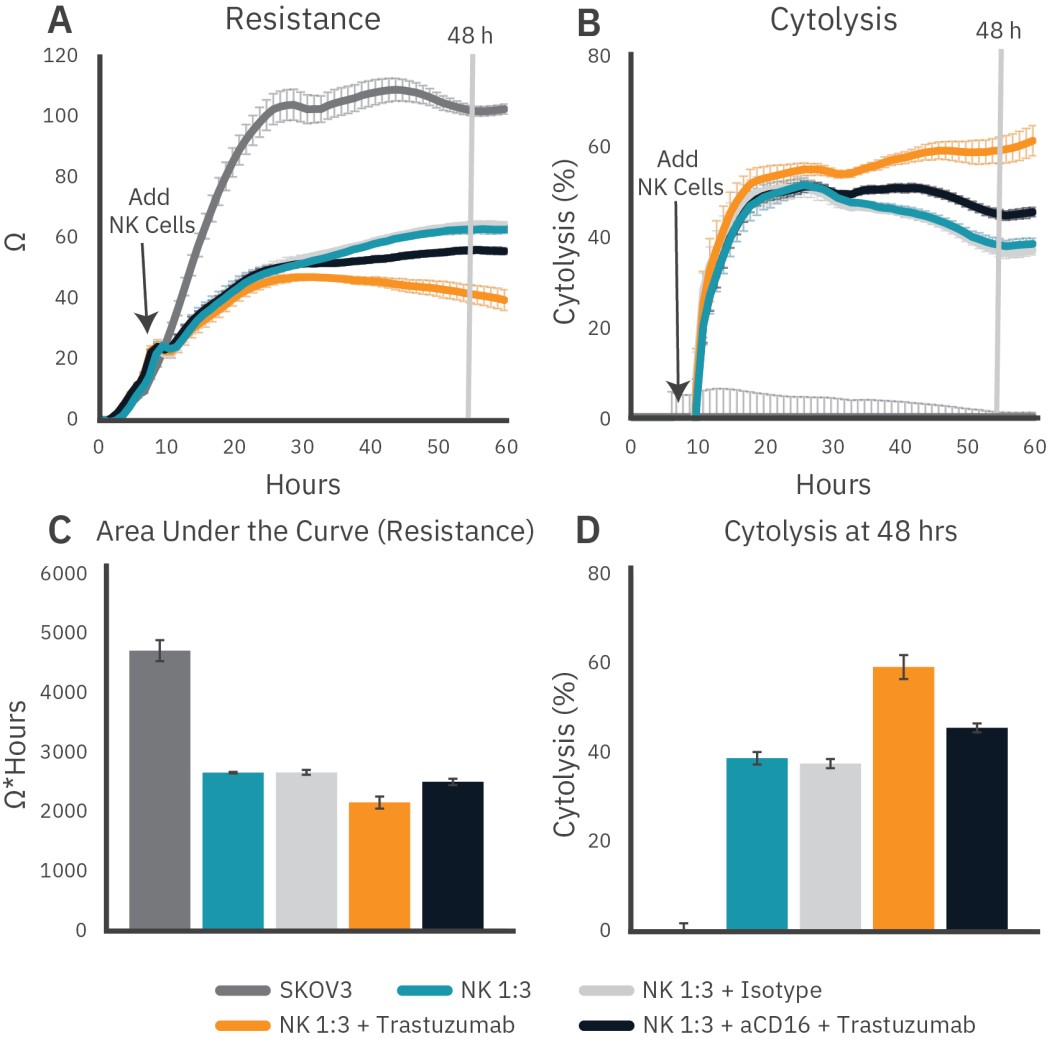 Quantify ADCC compared to standard  NK-mediated cytolysis

HER2-targeting via trastuzumab addition  results in significantly enhanced cytolysis  compared to isotype control or NK cells,  alone

Effect is partially blocked by anti-CD16,  suggesting a CD16-dependent mechanism  for ADCC
Antibody-dependent Cellular Cytotoxicity of Natural Killer Cells  Application Note (2022). (Data provided by Glycostem Therapeutics)  https://www.axionbiosystems.com/resources/application-note/antibody-dependent-  cellular-cytotoxicity-natural-killer-cells
Imagine  Explore  Discover
axionbio.com	13
Glioma cell targeting with Bispecific T cell engagers (BiTEs)
Locally secreted BiTEs complement CAR T cells
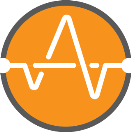 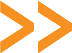 Cytolysis
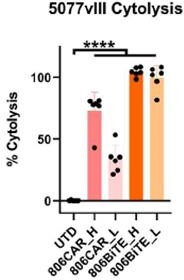 High expressing EGFT target cells
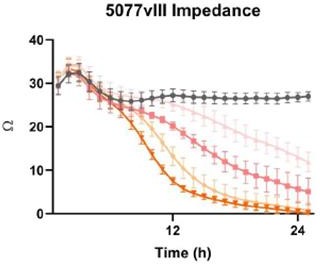 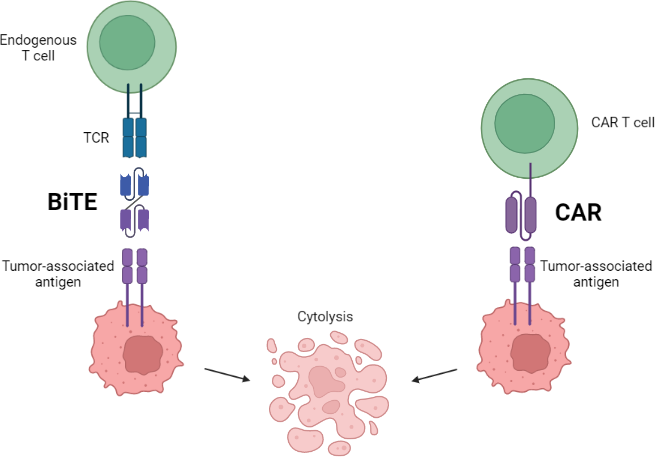 Untransduced


806CAR_L
806CAR_H
806BiTE_L
806BiTE_H
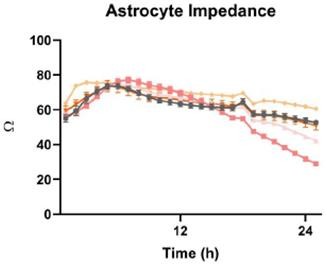 Cytolysis
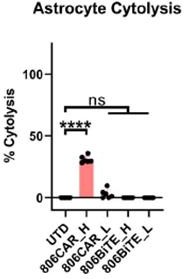 Low expressing
Quantify and compare BiTE-mediated cytolysis to  CAR T-mediated cytolysis
BiTE-secreting T cells are more effective, even at low
transduction efficiency, demonstrating high sensitivity
EGFR targeting via 806 results in little-to-no off-target  cytotoxicity of non-tumor astrocytes
806BiTE_L
Untransduced  806BiTE_H
806CAR_L
806CAR_H
Yin et al., Mol Ther. 2022 May 14 (online ahead of print)
Imagine  Explore  Discover
axionbio.com	14
T Cell Exhaustion and Persistence
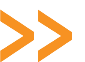 Repeated Challenge Assay
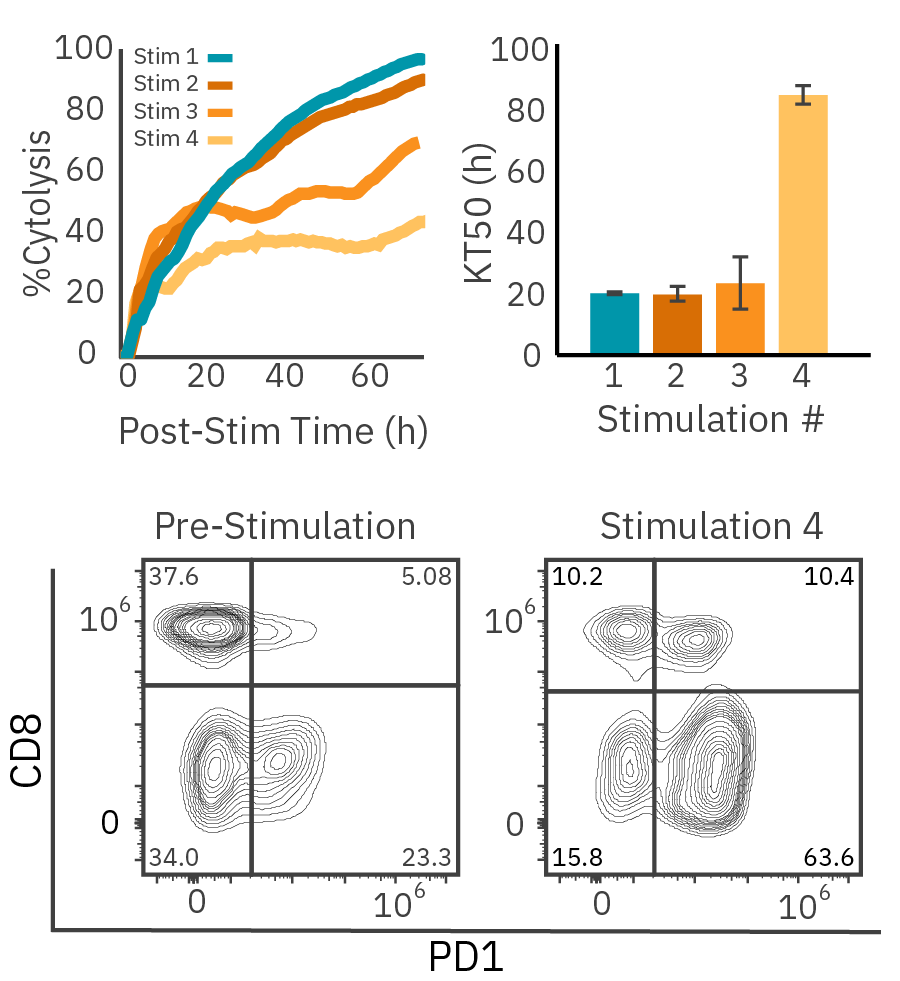 Effector cells transferred to new target cells at 1:1  ratio every 72 hours on Maestro Z
Effectors: HER2-targeted CAR T cells
Targets: SKOV3 cells (ovarian cancer line)
Decrease in cytolysis with every transfer  (stimulation)
Flow cytometry showed an increase in PD1 and
decrease CD8 over time
Imagine  Explore  Discover
axionbio.com	15
CAR T Cell Potency Assessment
with 3D Cancer Spheroid Models
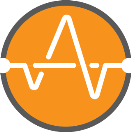 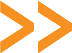 Spheroid Formation, Attachment, and Growth
Impedance data correlates with
spheroid density
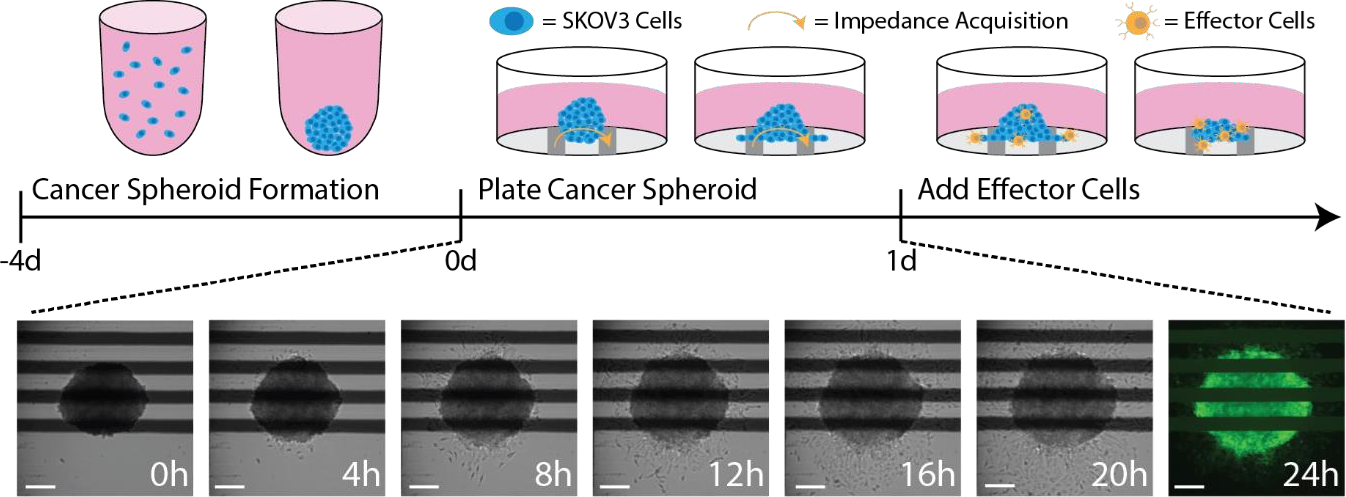 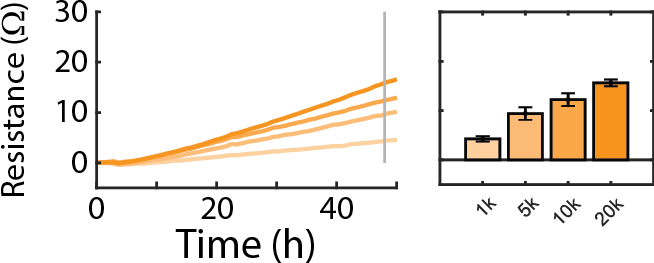 400 – 1000 µm Diameter
200 µm
CAR T cell-mediated Cytotoxicity
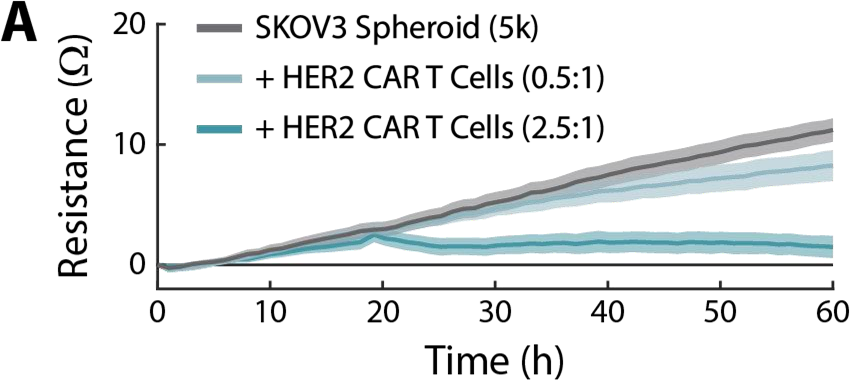 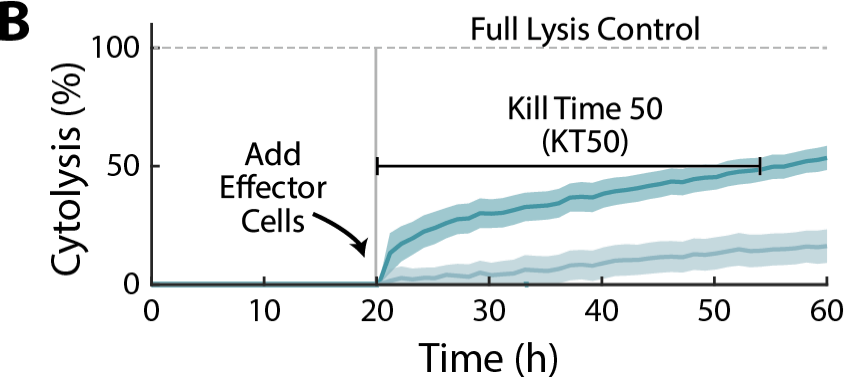 Cancer Spheroids for the Maestro Z. Application Note (2022) https://www.axionbiosystems.com/resources/culture-protocol/cancer-spheroids-maestro-z
Imagine  Explore  Discover
axionbio.com	16
CAR T Cell Potency Assessment with 3D Cancer Spheroid Models
Delayed CAR T cytotoxicity in cancer spheroids relative to monolayer cultures
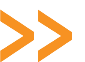 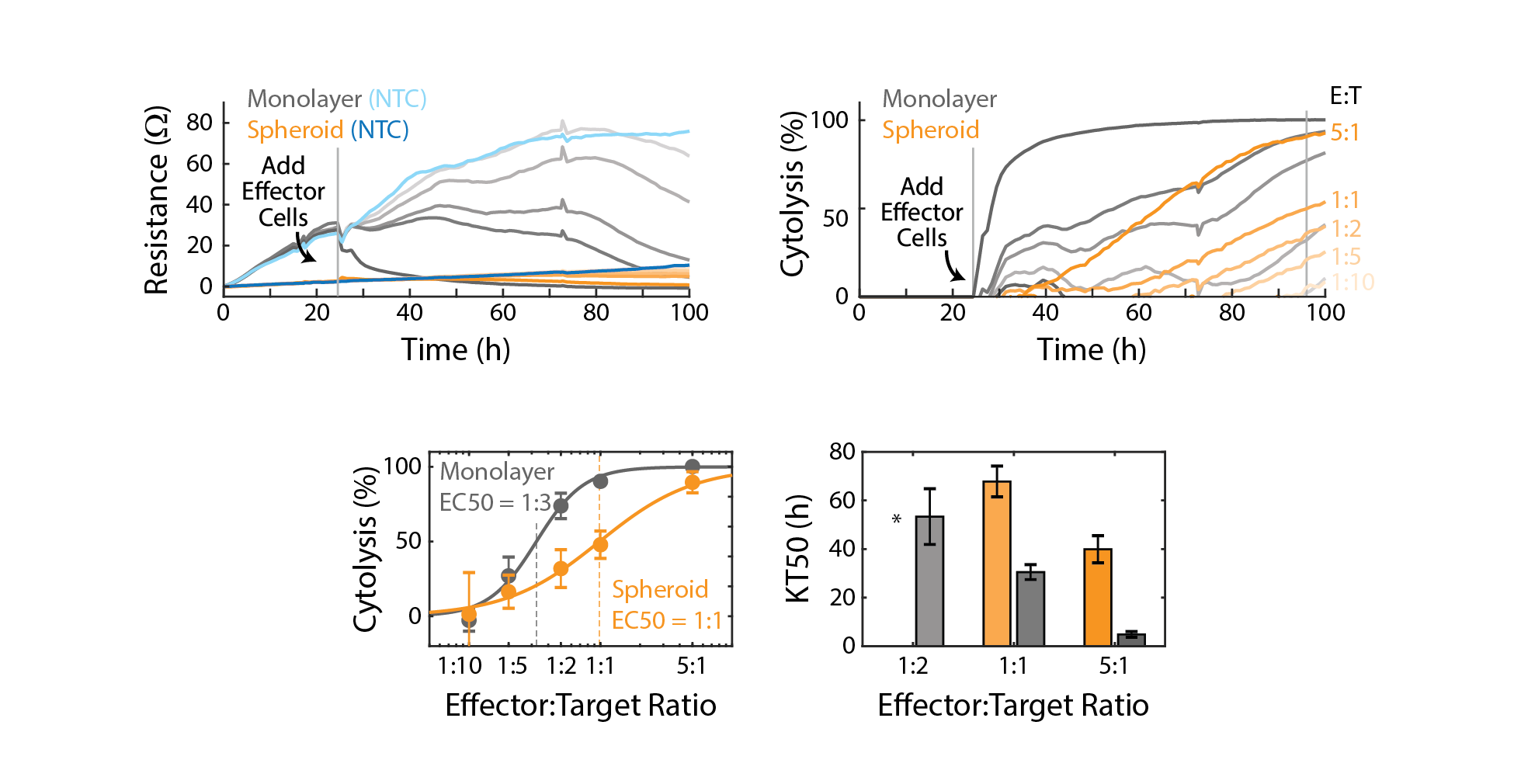 3x lower potency of CAR T  against 3D cancer spheroids
Imagine  Explore  Discover
axionbio.com	17
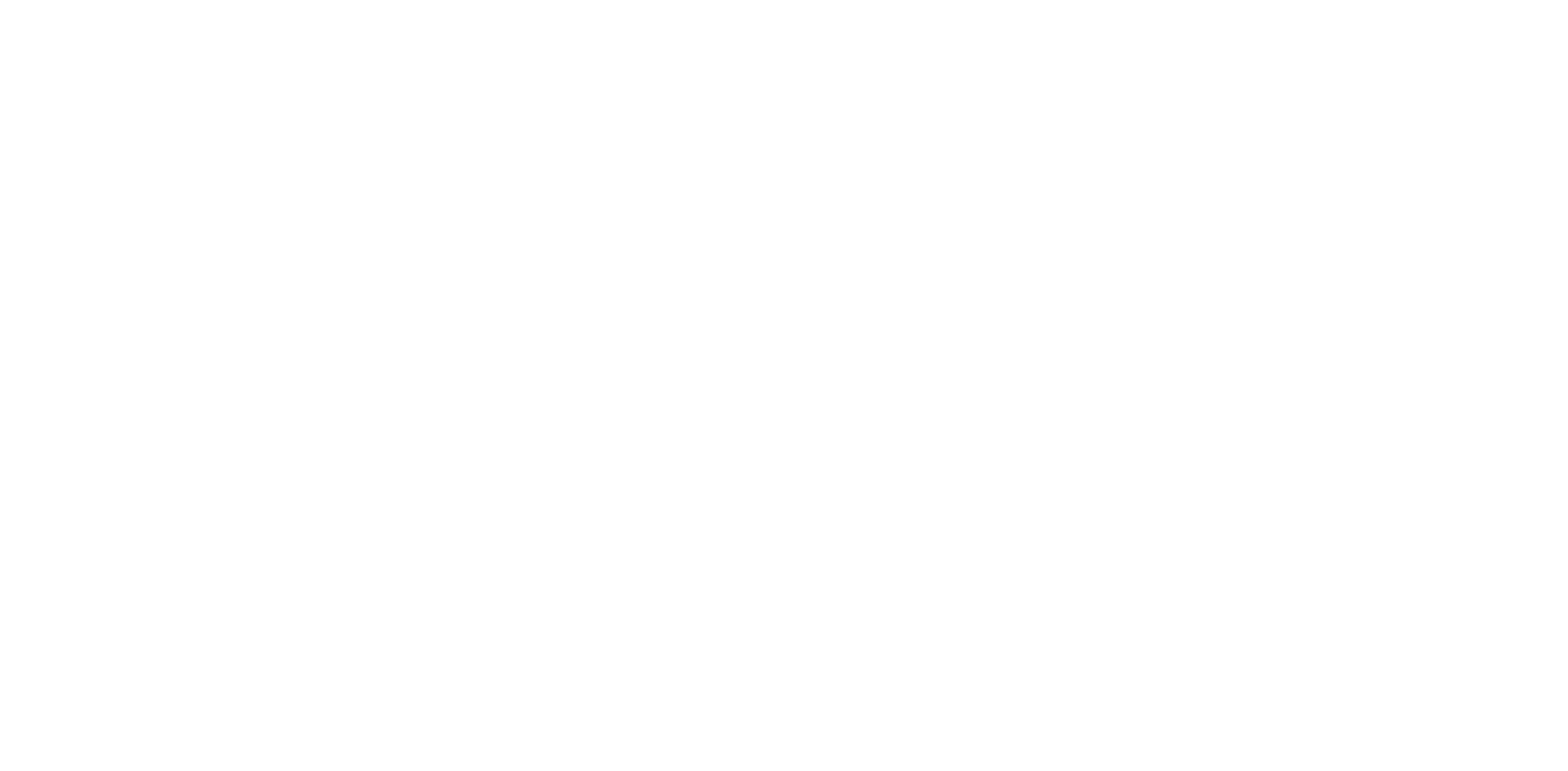 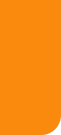 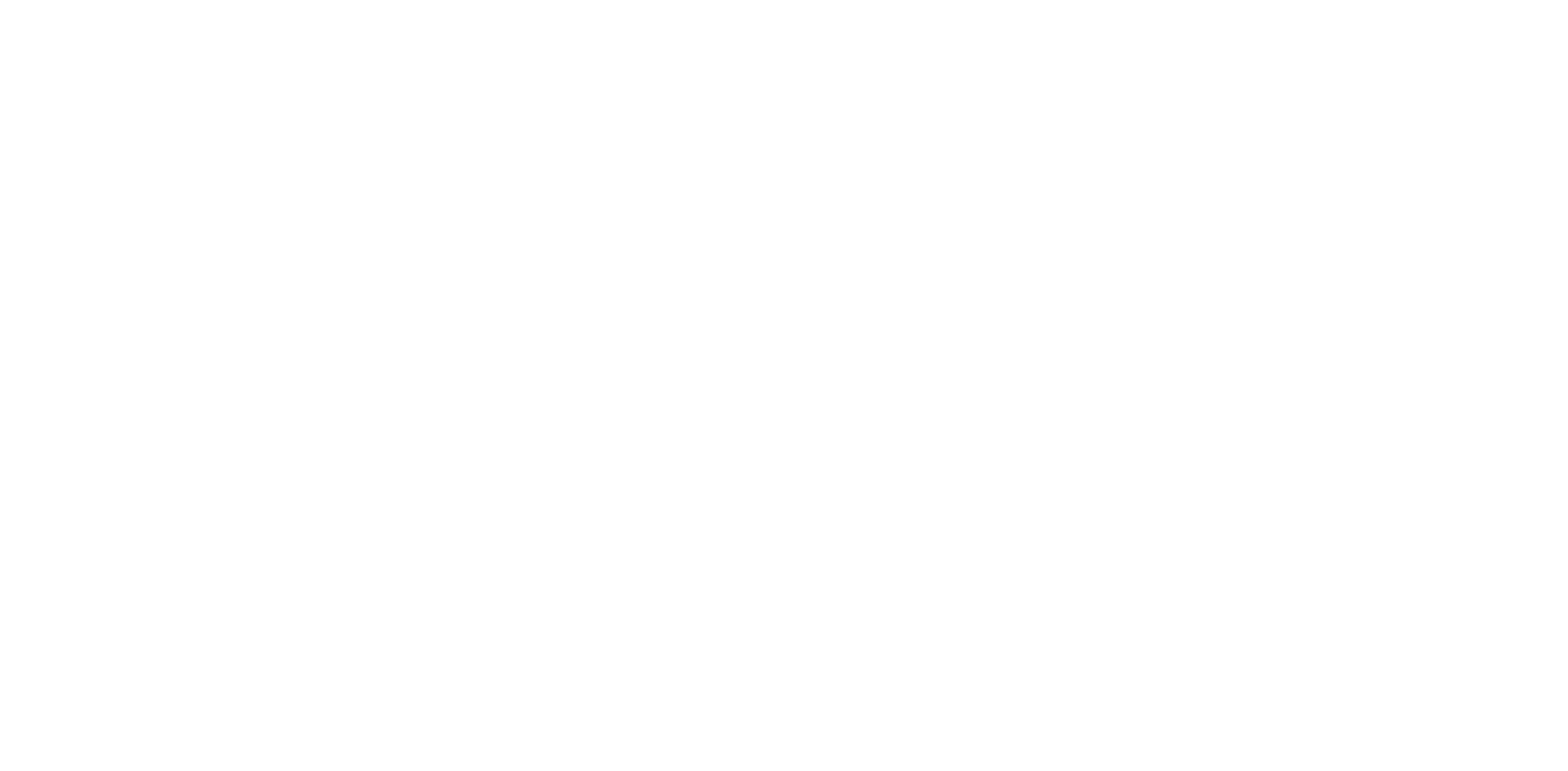 Maestro Z Impendance advantages
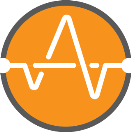 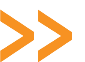 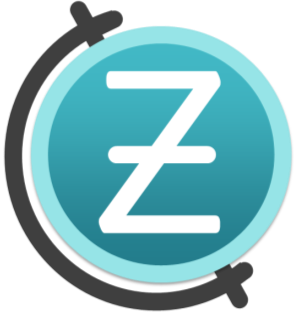 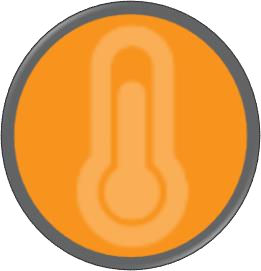 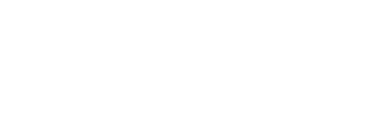 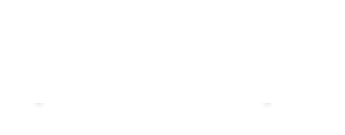 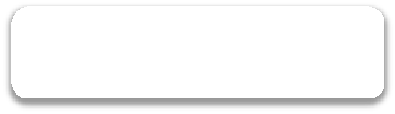 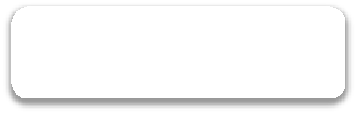 Full Environmental
Control
Intuitive Software  (GxP available)
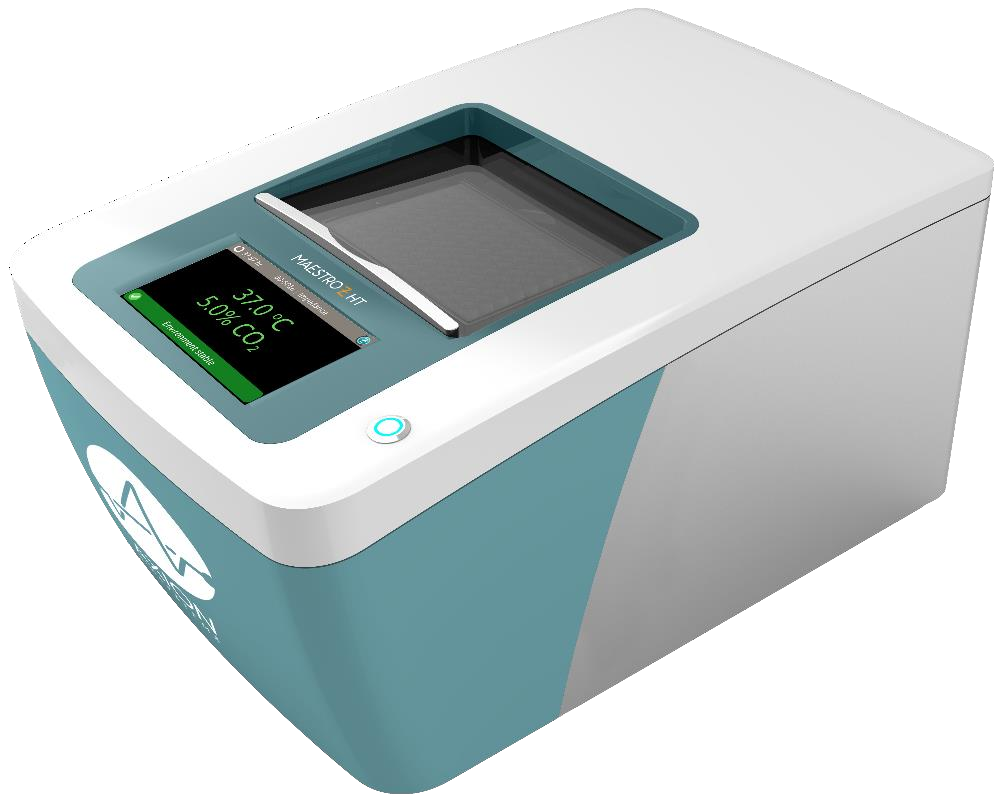 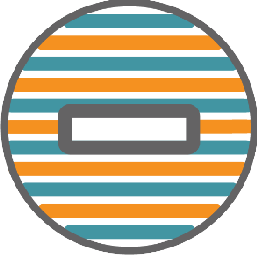 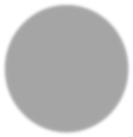 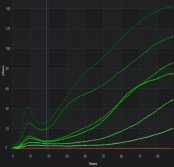 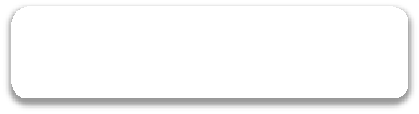 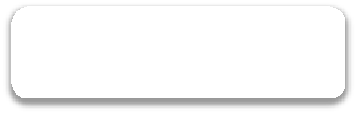 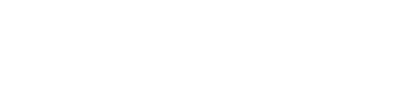 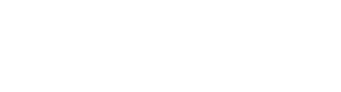 Automated Acquisition
Multiplexing Plate
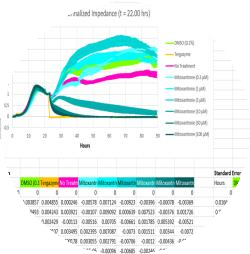 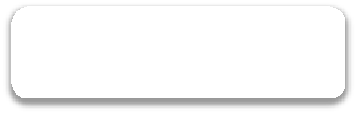 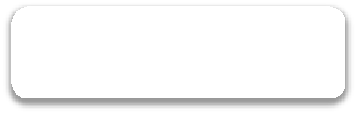 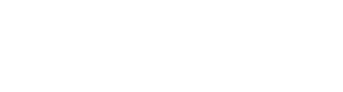 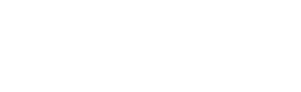 Interactive Report
Small Footprint
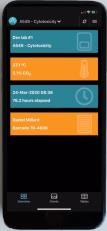 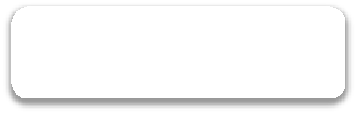 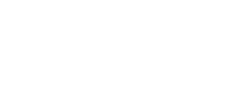 Mobile App
Imagine  Explore  Discover
axionbio.com	18
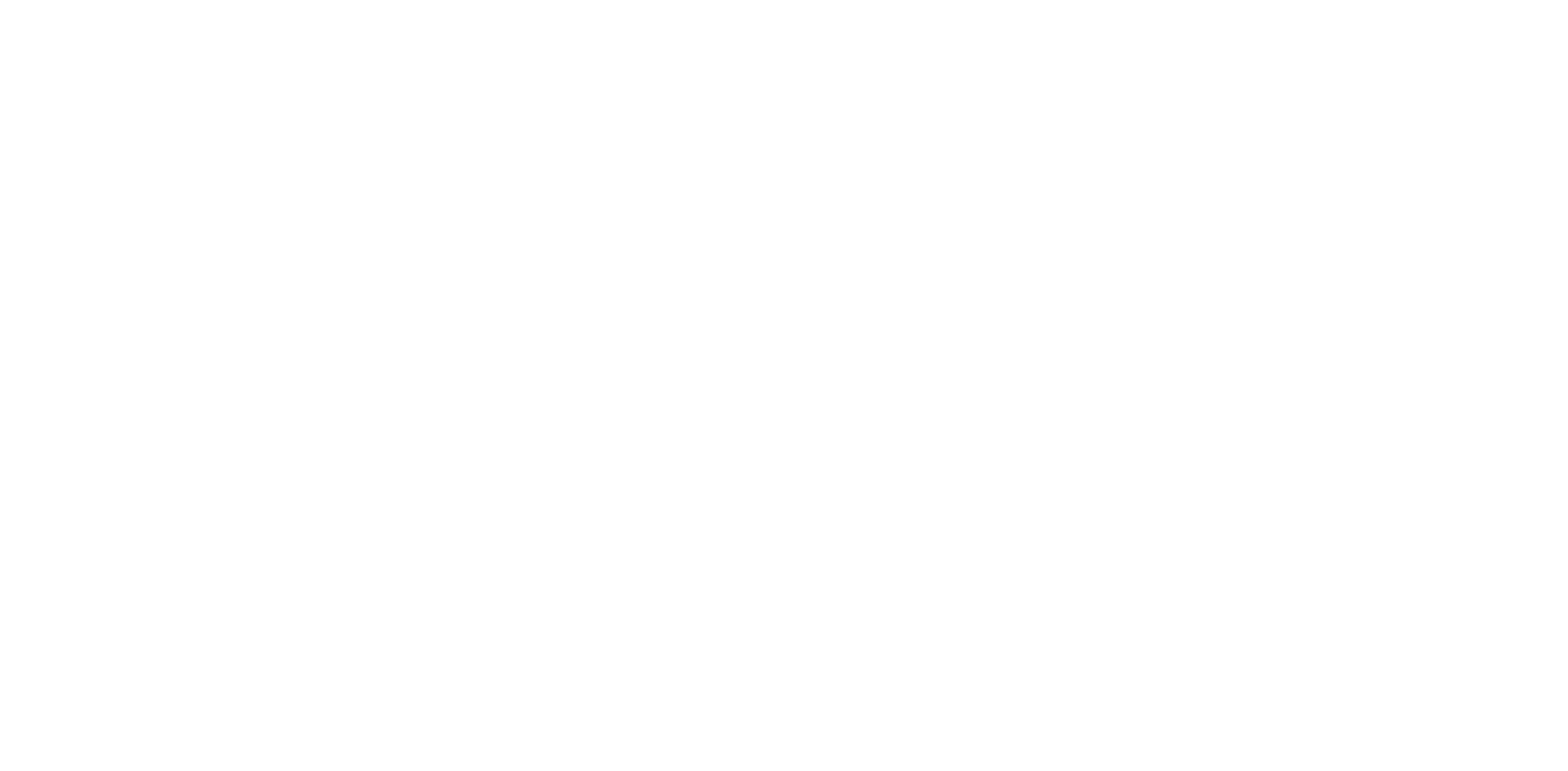 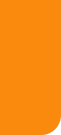 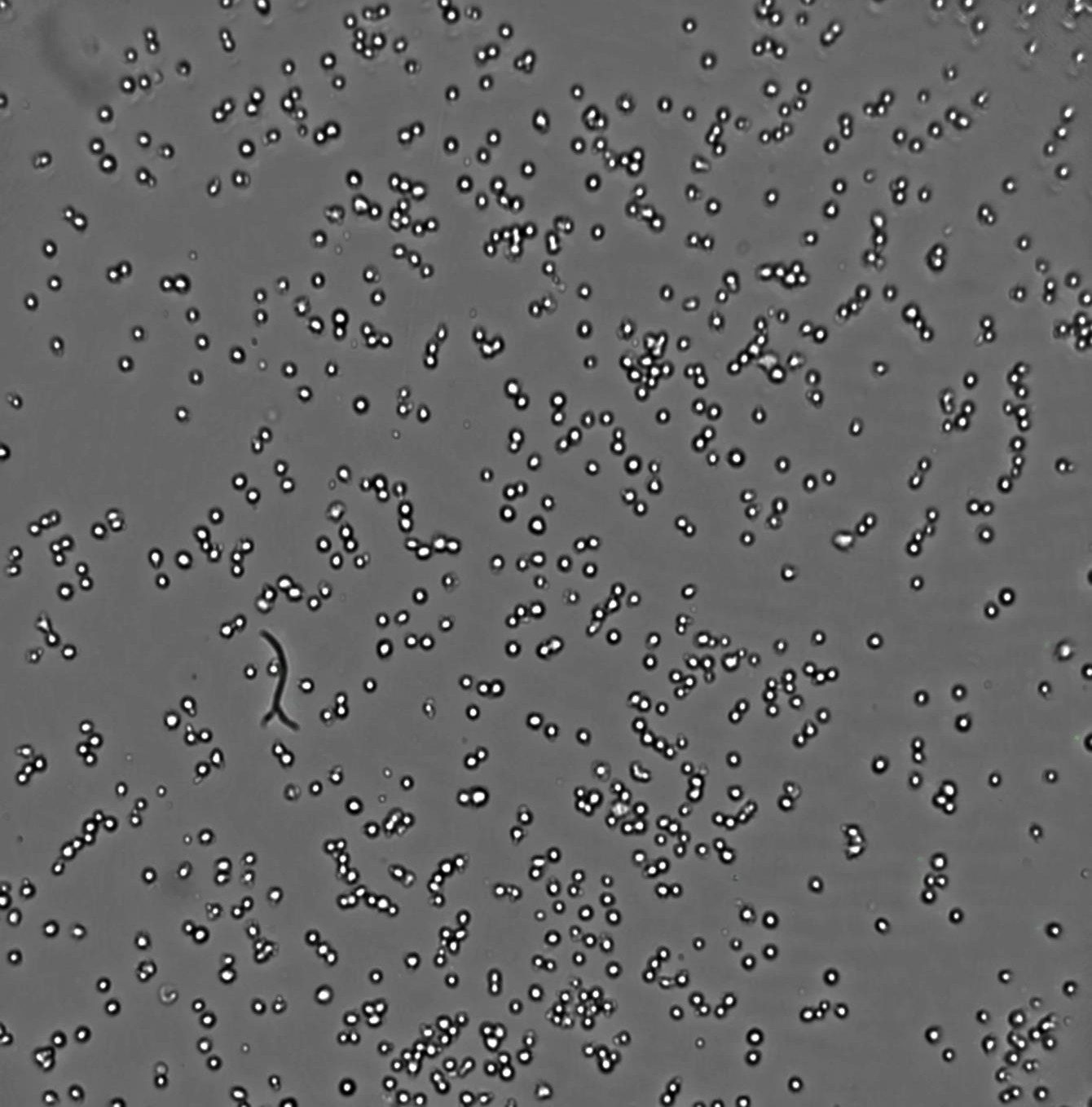 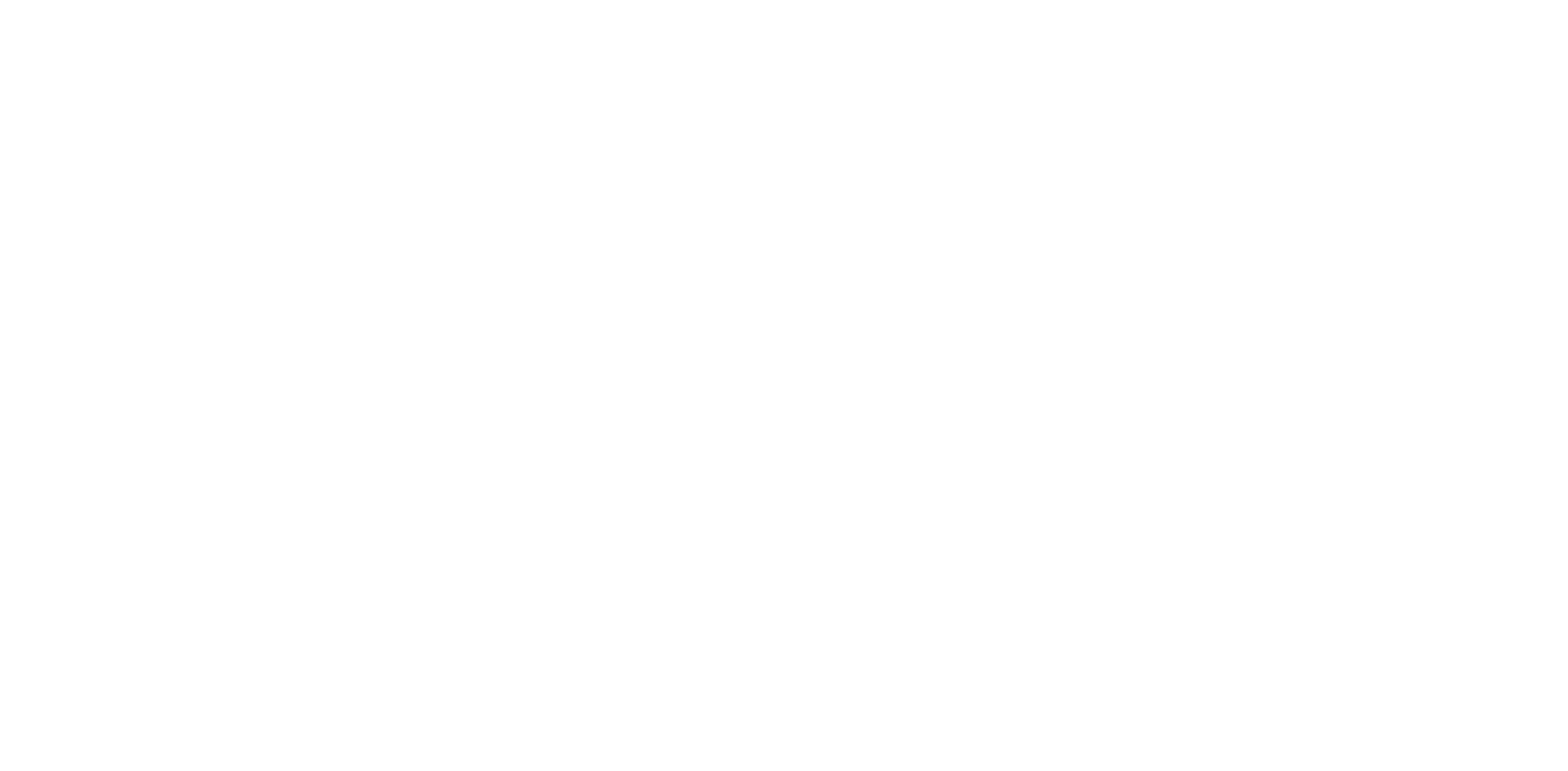 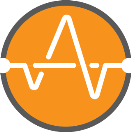 Incubator-based imaging
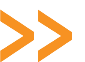 Imagine  Explore  Discover
axionbio.com	19
The vision
Accessible, continuous cell monitoring and functional analysis
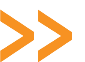 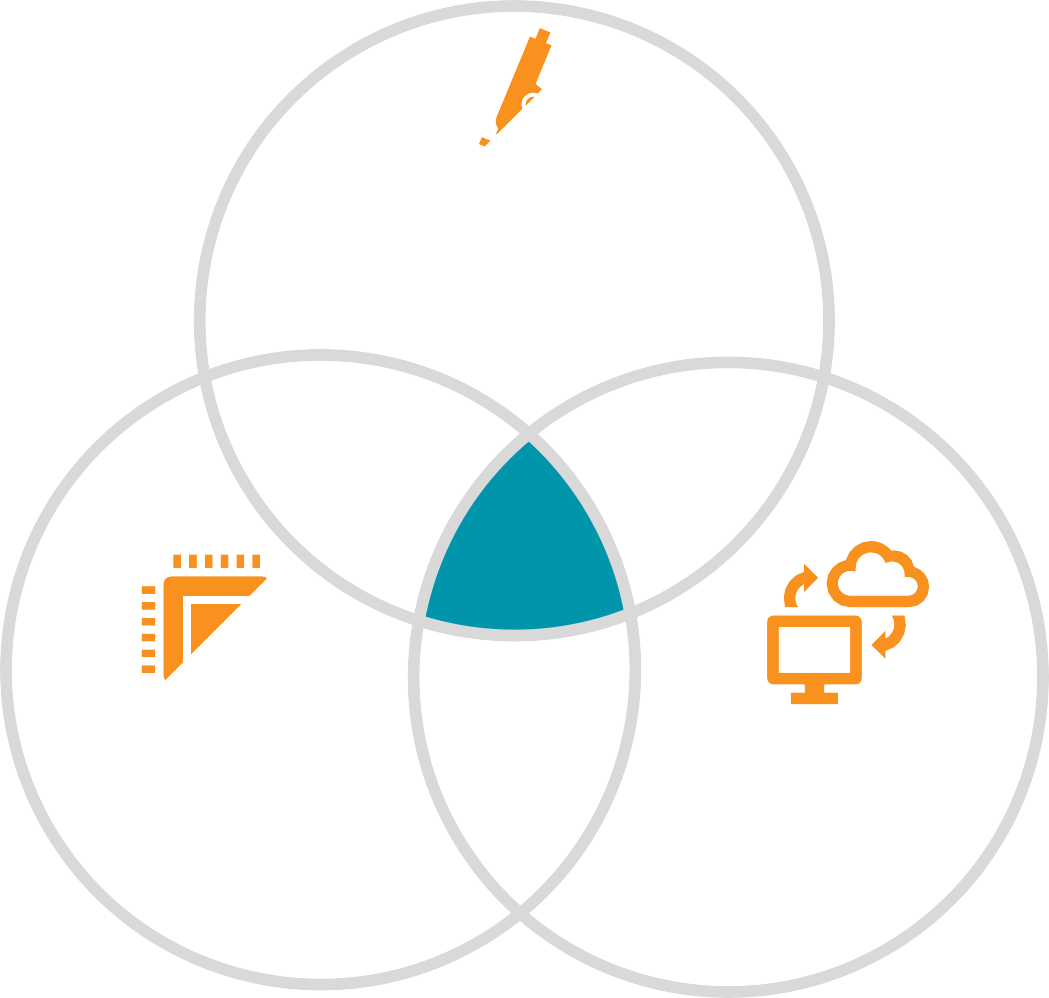 Next-gen  microscope hardware  10x lower in size and weight
Affordable label-free,  long-term, quantitative  microscopy
AI Image Analysis  Requiring less human  interference
Cloud
Cheap computing
power
Imagine  Explore  Discover
axionbio.com	20
Omni full plate scanner
On demand, in incubator imaging
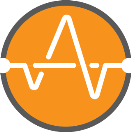 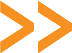 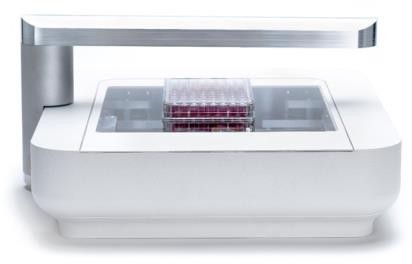 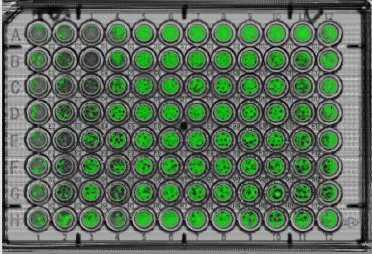 Confluence (%)
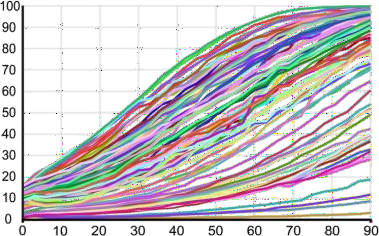 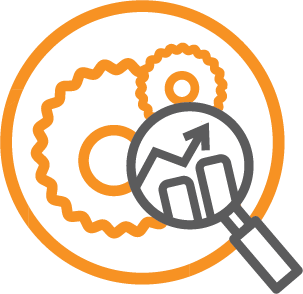 Time (h)
SSccaann
CClloouudd UUppllooaadd
AAuuttoo--ssttiittcchhiinngg
IImmaaggee AAnnaallyyssiiss
PPlloott DDaattaa
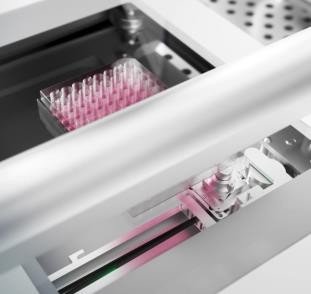 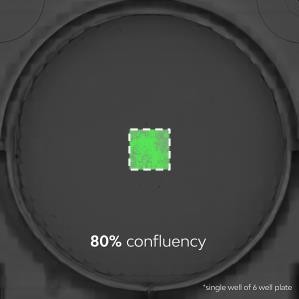 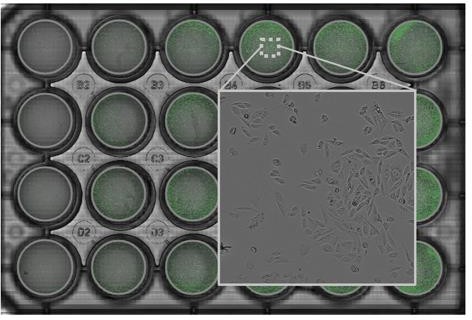 CytoSMART Omni AI
The AI image analysis enables:
Continuous motion imaging
Full well readout
Scans entire well and instantly stitches images to
give a full well view
Automated whole-plate imaging
Continuous motion recording
9,000 images per scan (e.g., hour)
Undisturbed image acquisition (weeks)
Automated stitching of 9,000 images/scan
Automated ROI detection
Automated detection & quantification within ROIs
Imagine  Explore  Discover
axionbio.com	21
Application Examples
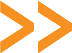 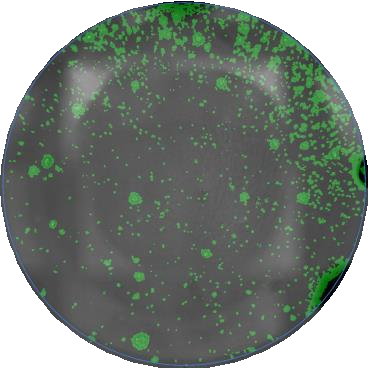 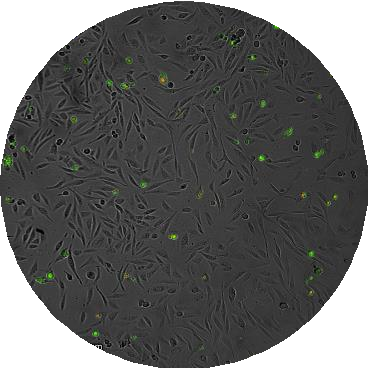 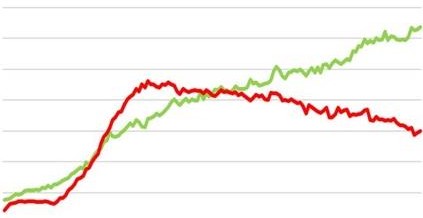 Applications
Proliferation, viability
Cytotoxicity assays
Cell-cell interaction
Stem cell differentiation
Transfection efficiency
Organoid growth
Cell Migration
Fluorescent area %  Fluorescent object number
Integrated image
analysis
Proliferation, confluency, viability
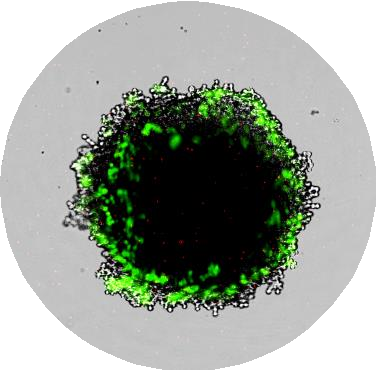 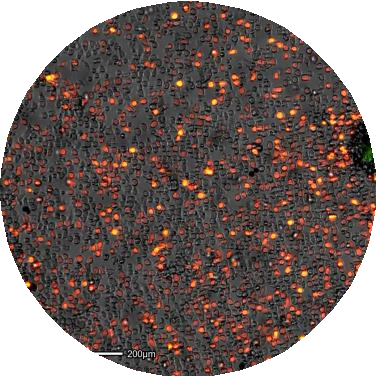 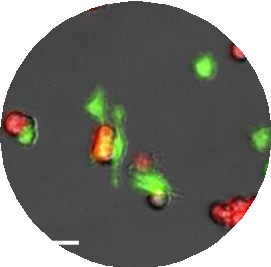 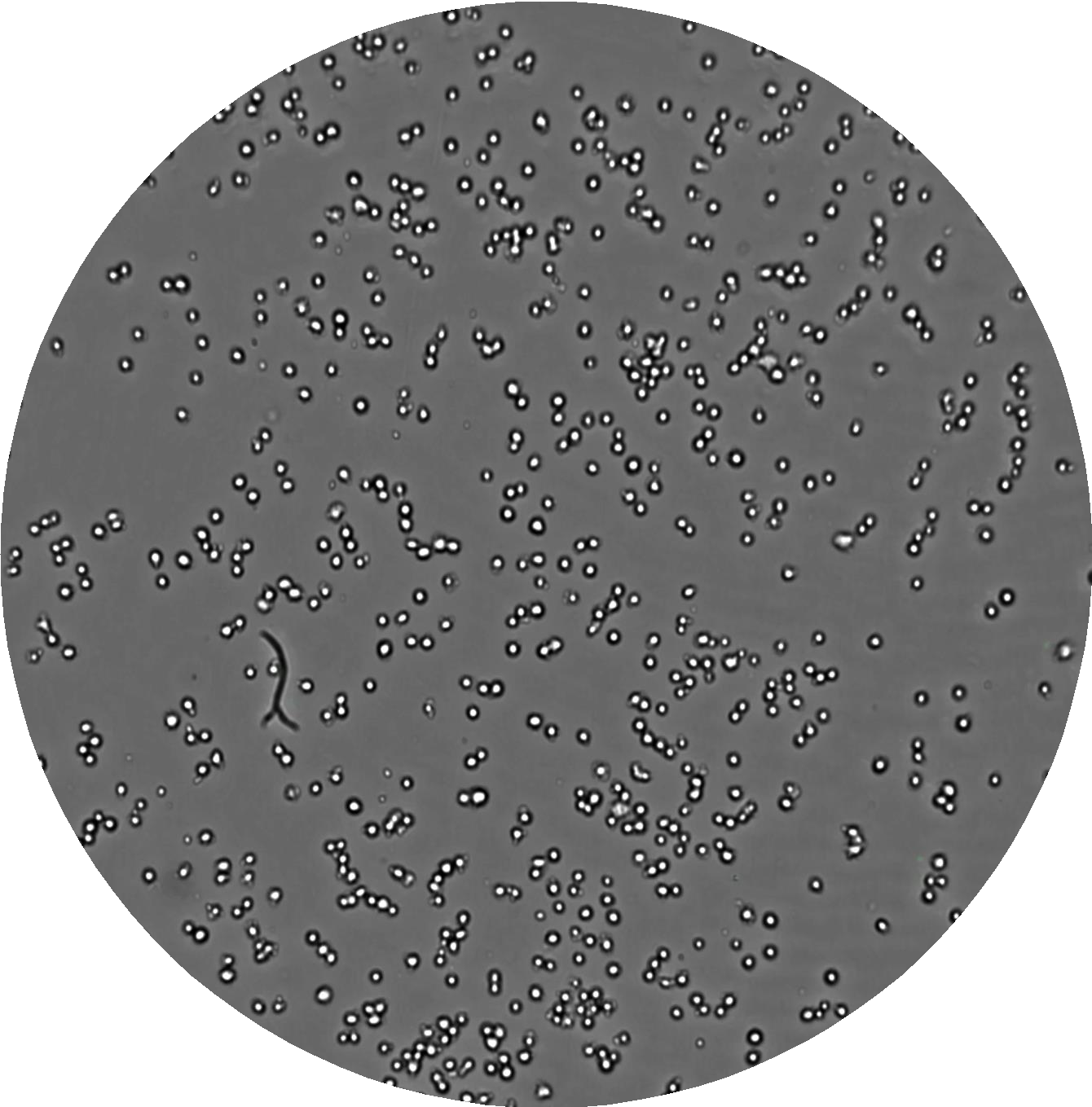 Tumor spheroids
Immune-mediated  killing
Transfection optimization
Imagine  Explore  Discover
axionbio.com	22
Automated live-cell imaging of organoids
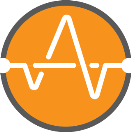 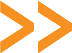 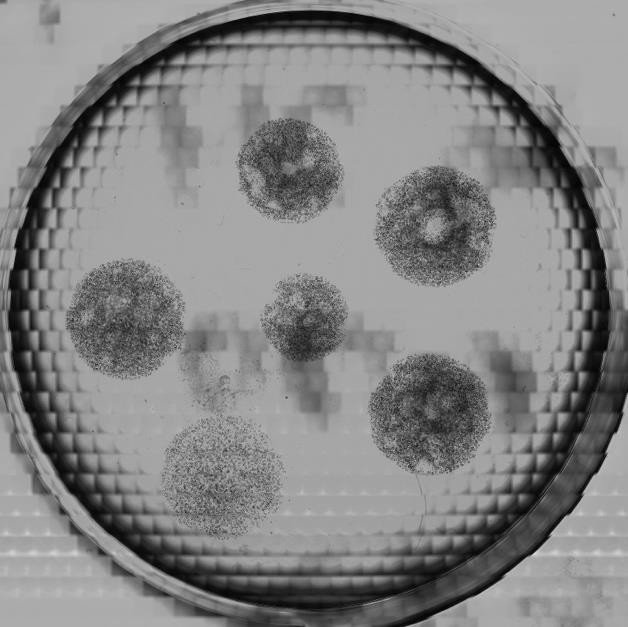 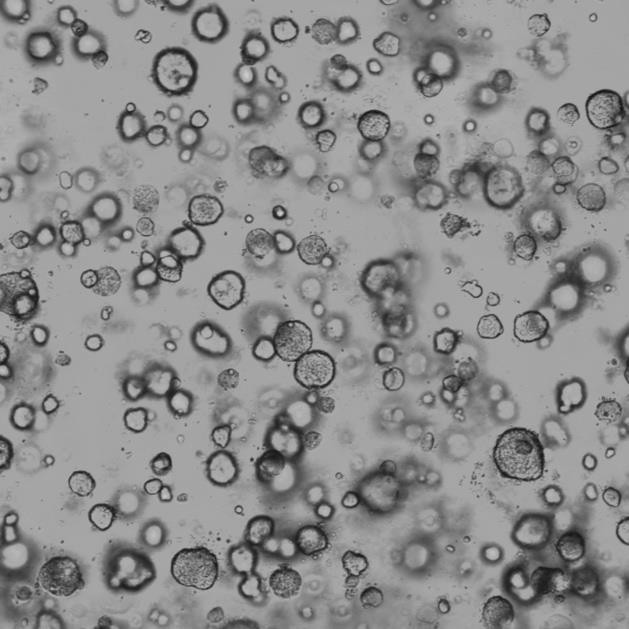 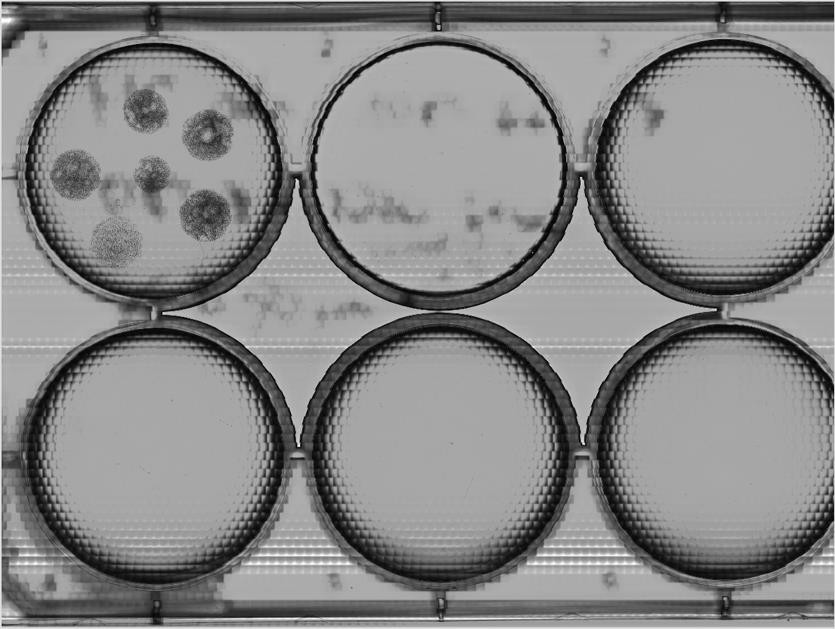 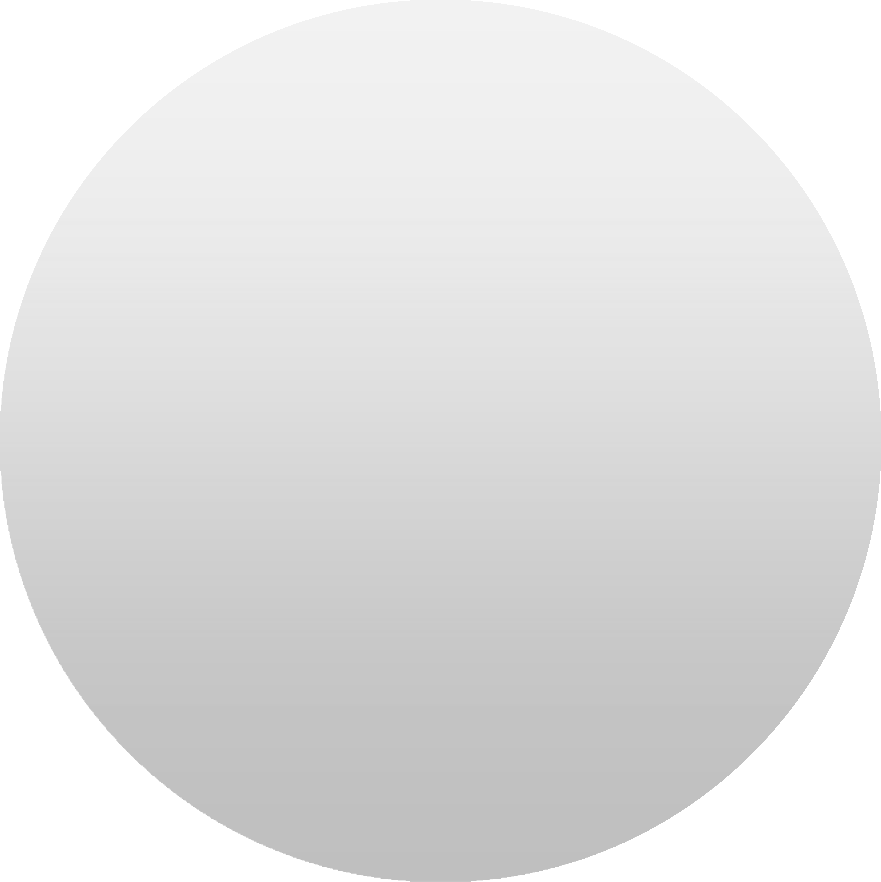 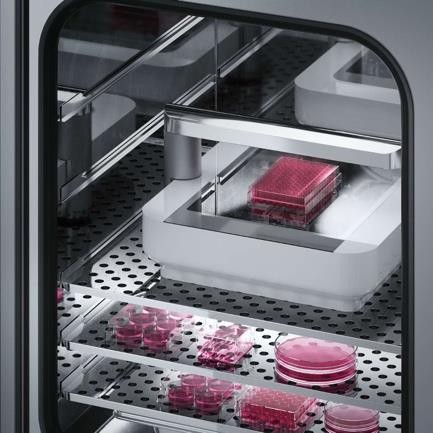 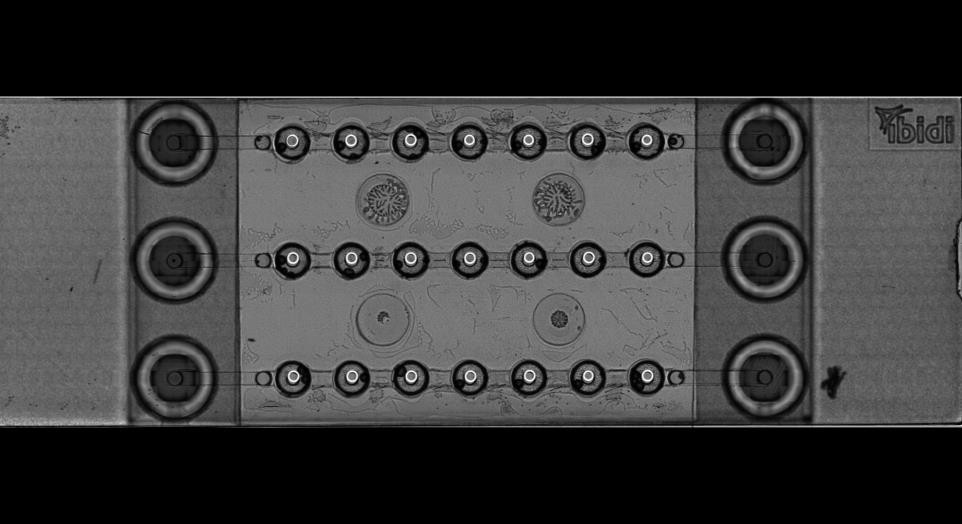 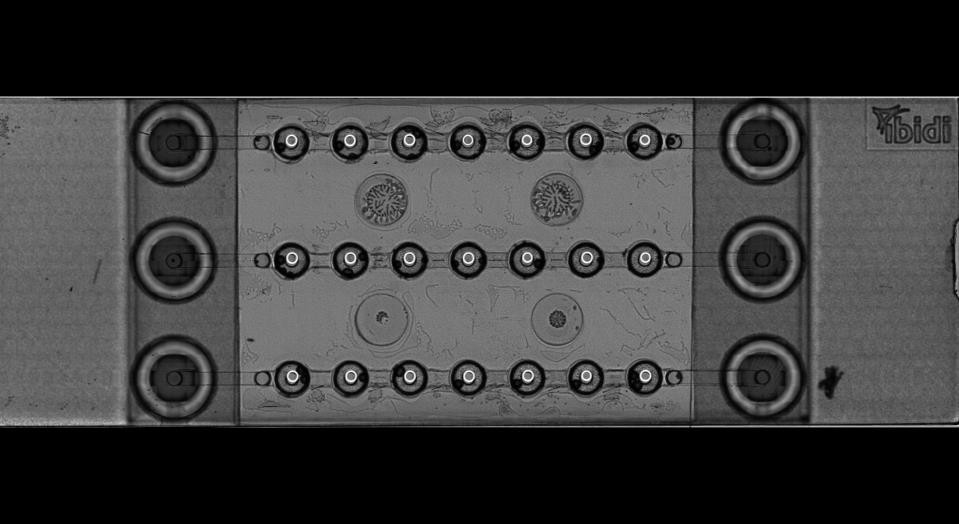 Imagine  Explore  Discover
axionbio.com	24
Targeting multidimensional biology (Multimodal Analytical Ecosystem)
Complementary, label-free platforms the enable control and measurement of biological outcomes in real-time
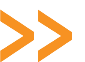 Sourcing
Processing
Analysis/Testing
Outcome
Culture/Production
Cell Monitoring, Control and Analysis
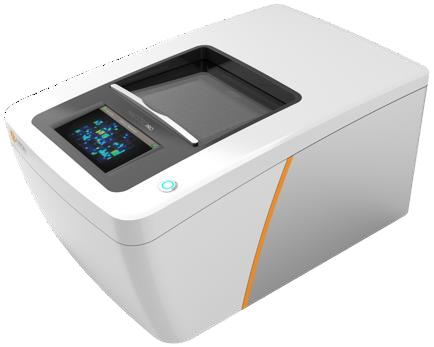 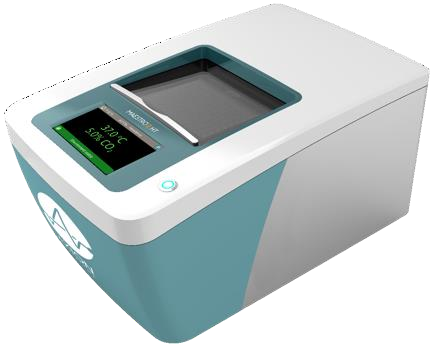 Technology enablers:
Quantitative, kinetic measurements
Label free, non-invasive biosensors
Build and assess 3D models
Workflow translatable from Discovery  to Production
Maestro Pro & Edge
Maestro Z, ZHT, & TrayZ
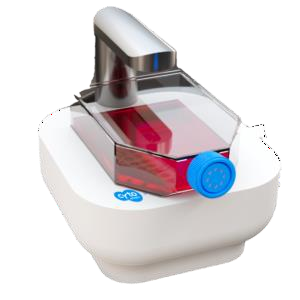 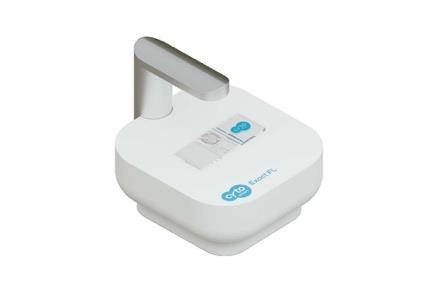 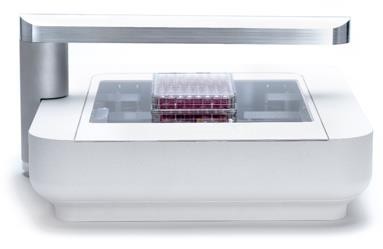 Omni
Lux
Exact
Imagine  Explore  Discover
axionbio.com	25
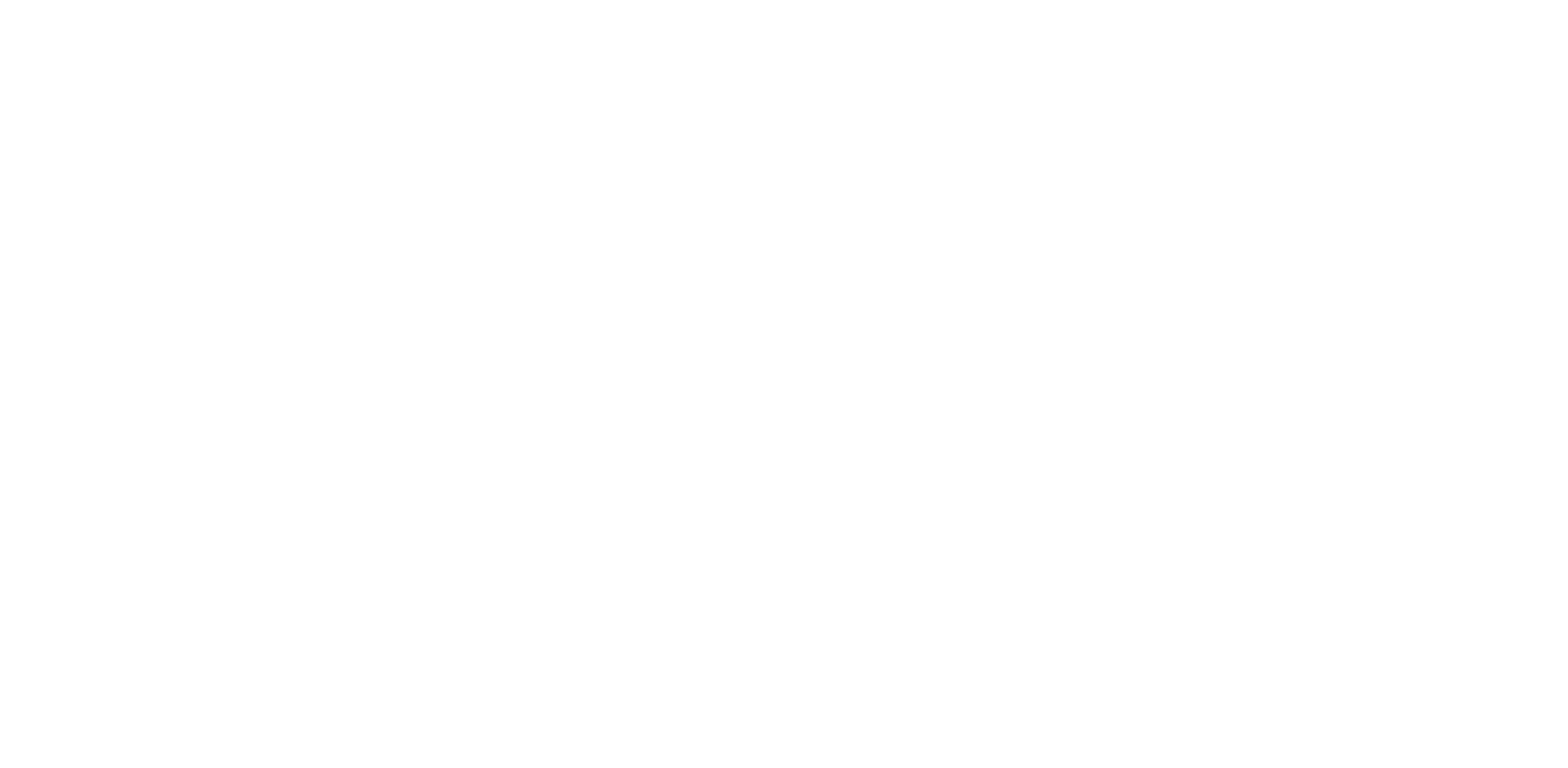 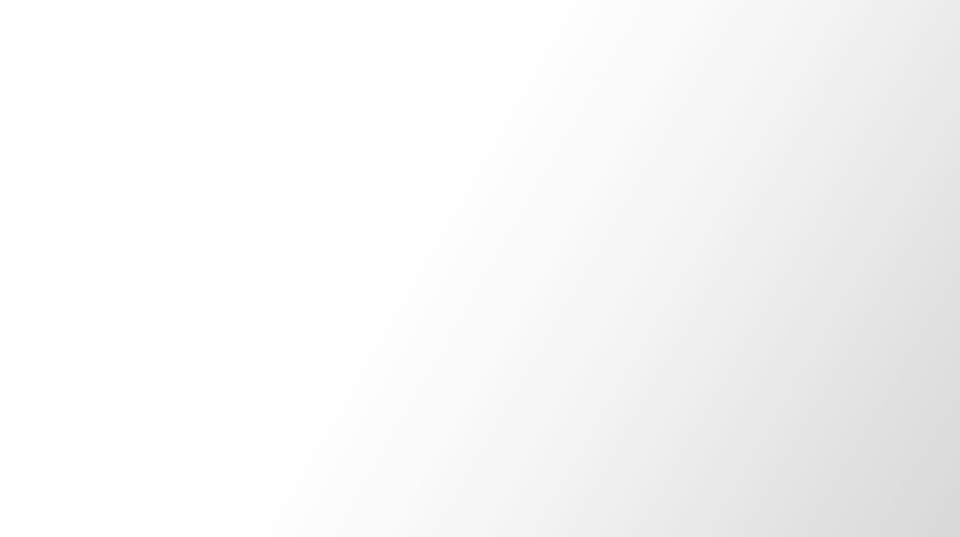 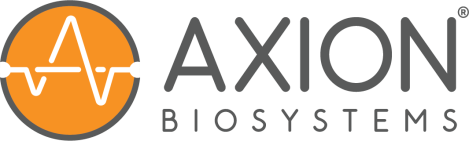 Thank you!
Zhong Yu, PhD
Scientific Liaisons Manager
zyu@axionbio.com
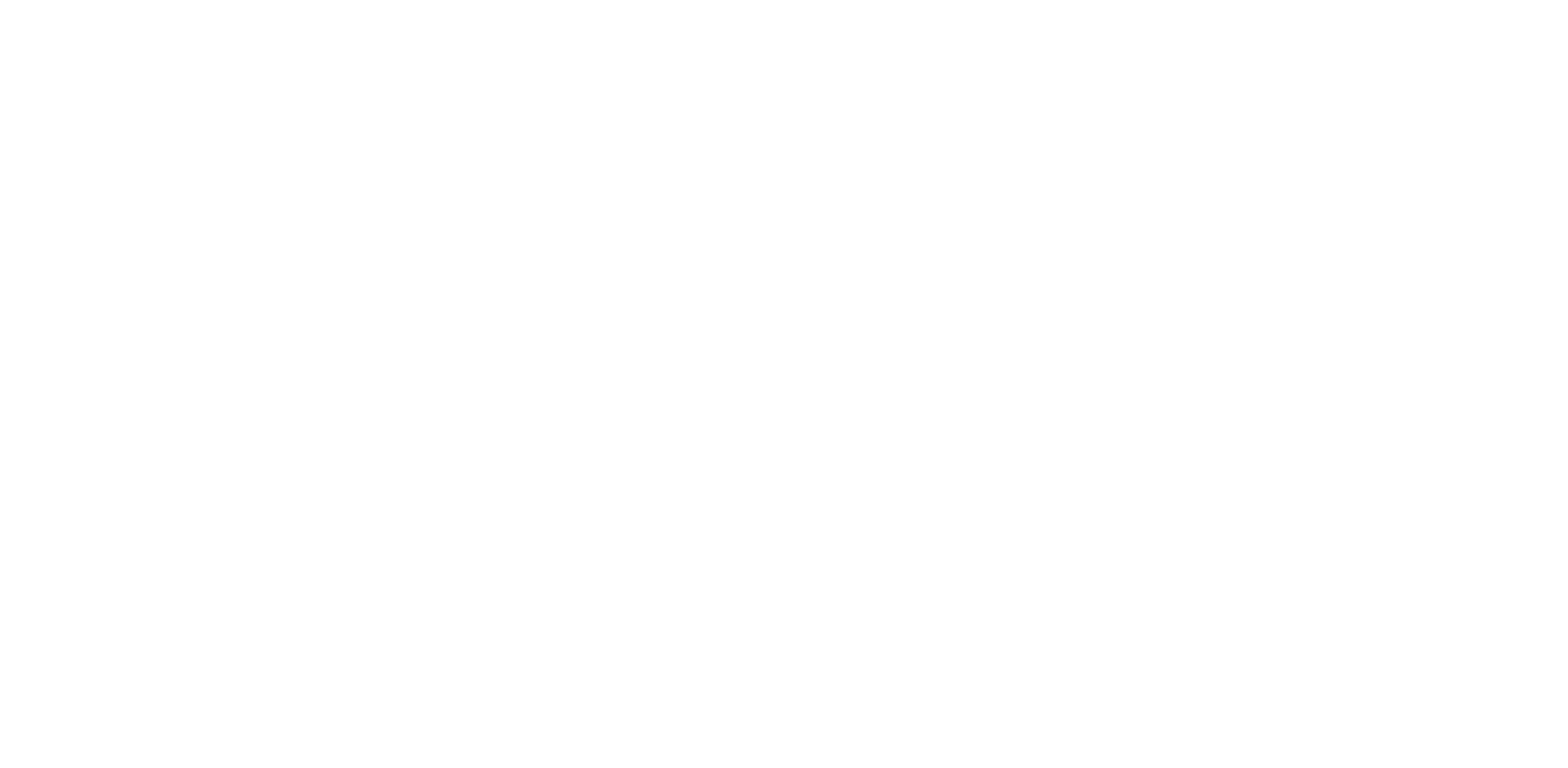 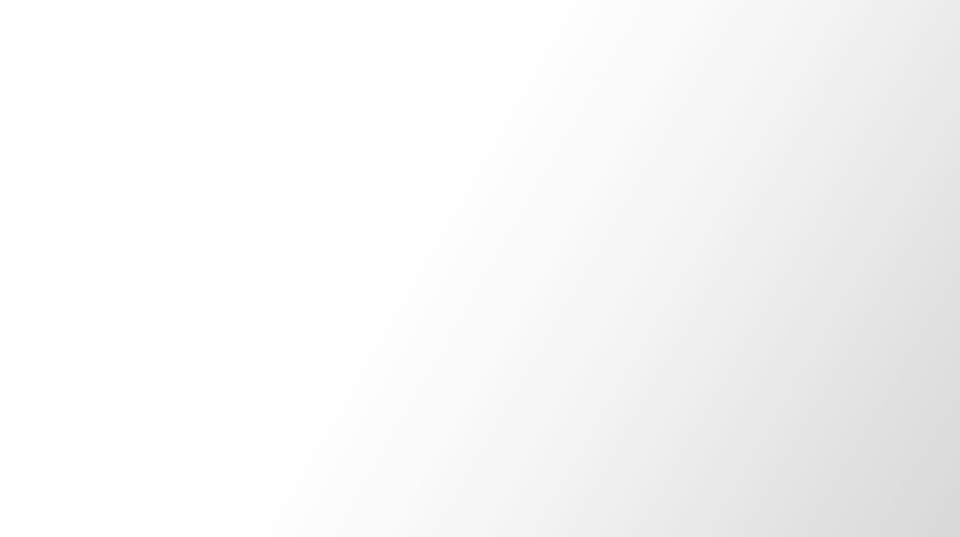 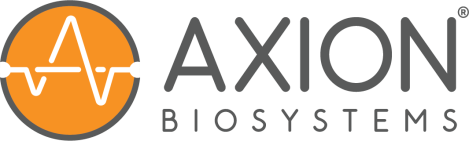